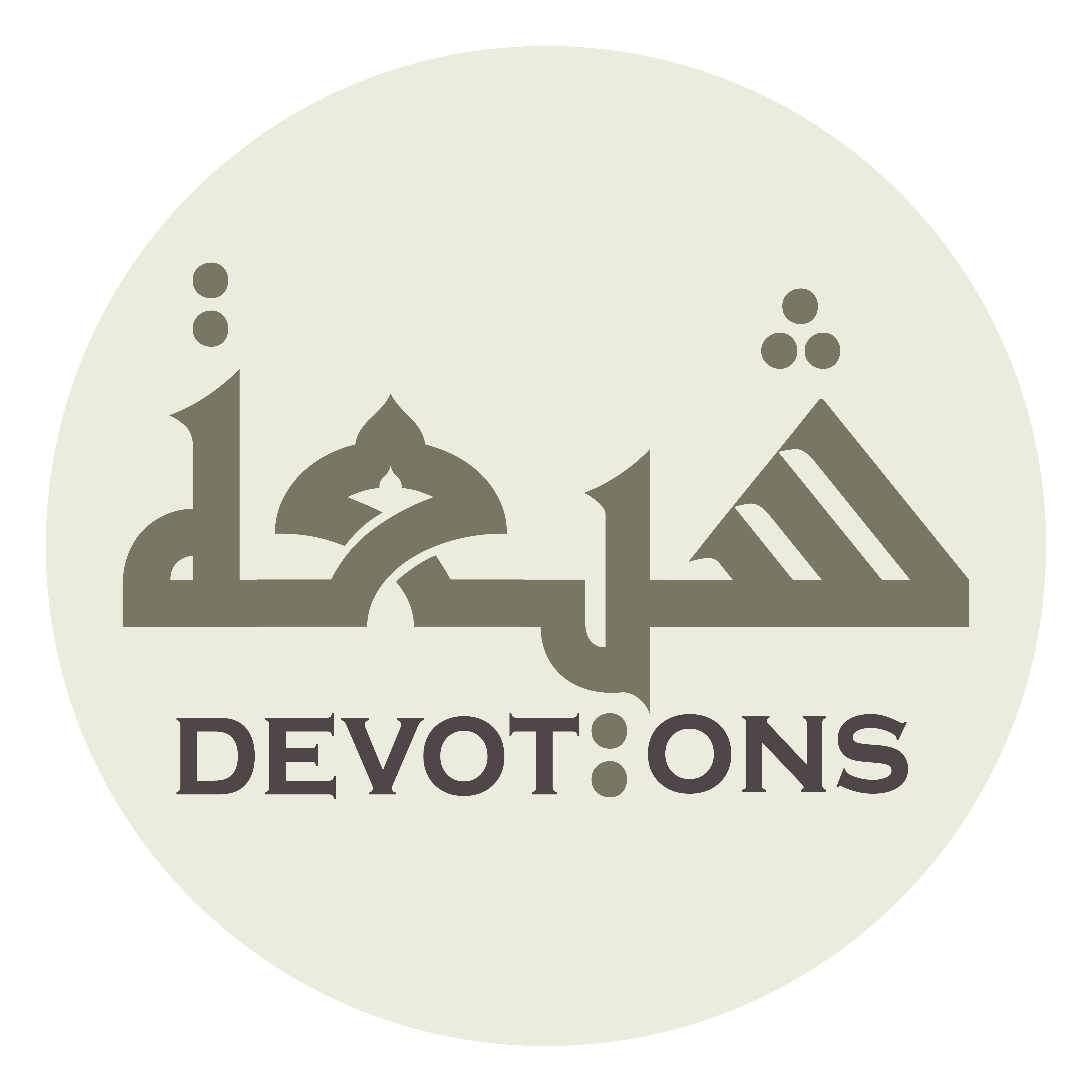 11th Imam Ziarat
اَلسَّلَامُ عَلَيْكَ يَا مَوْلَايَ
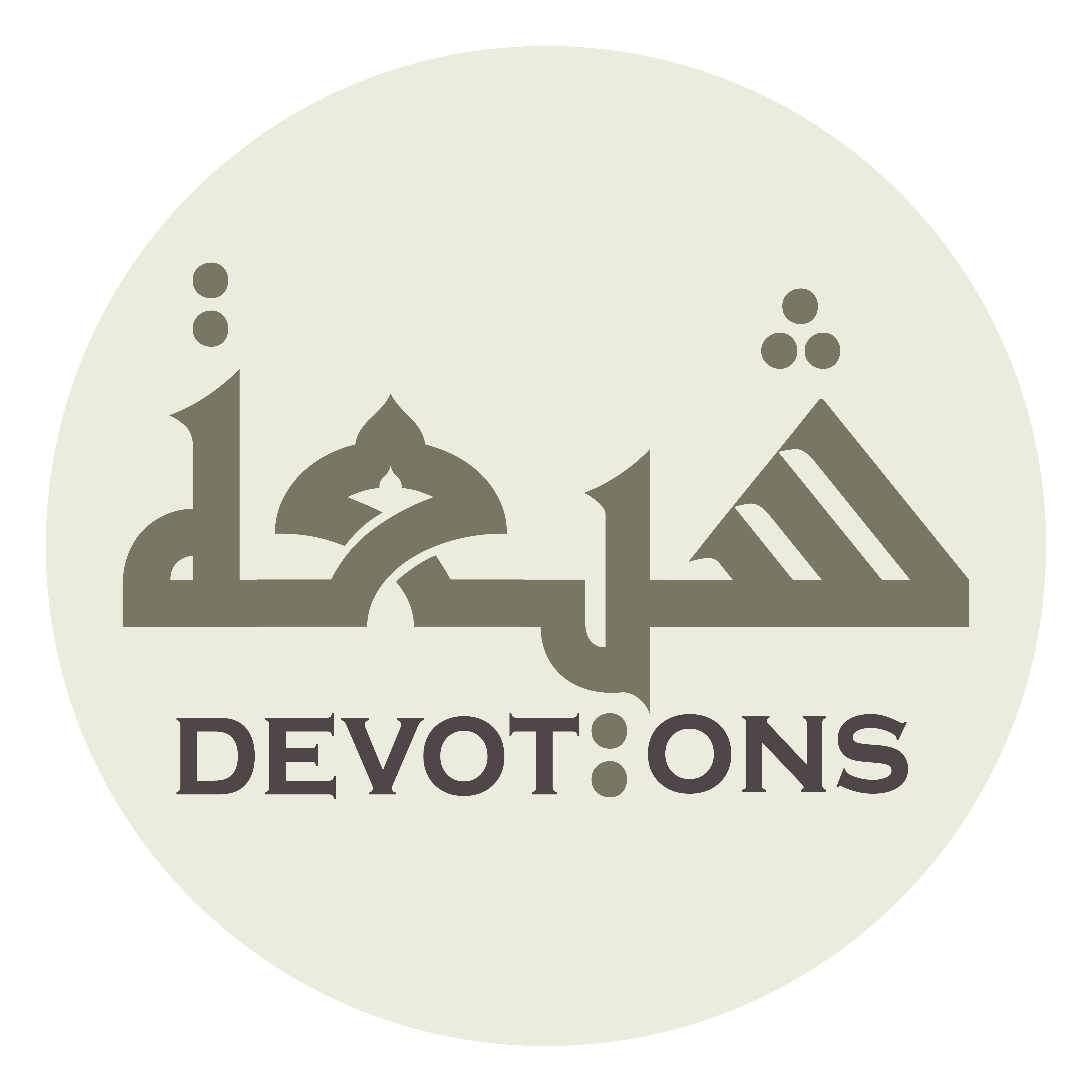 اَلسَّلَامُ عَلَيْكَ يَا مَوْلَايَ

as salāmu `alayka yā mawlāy

Peace be upon you, O my Master
11th Imam Ziarat
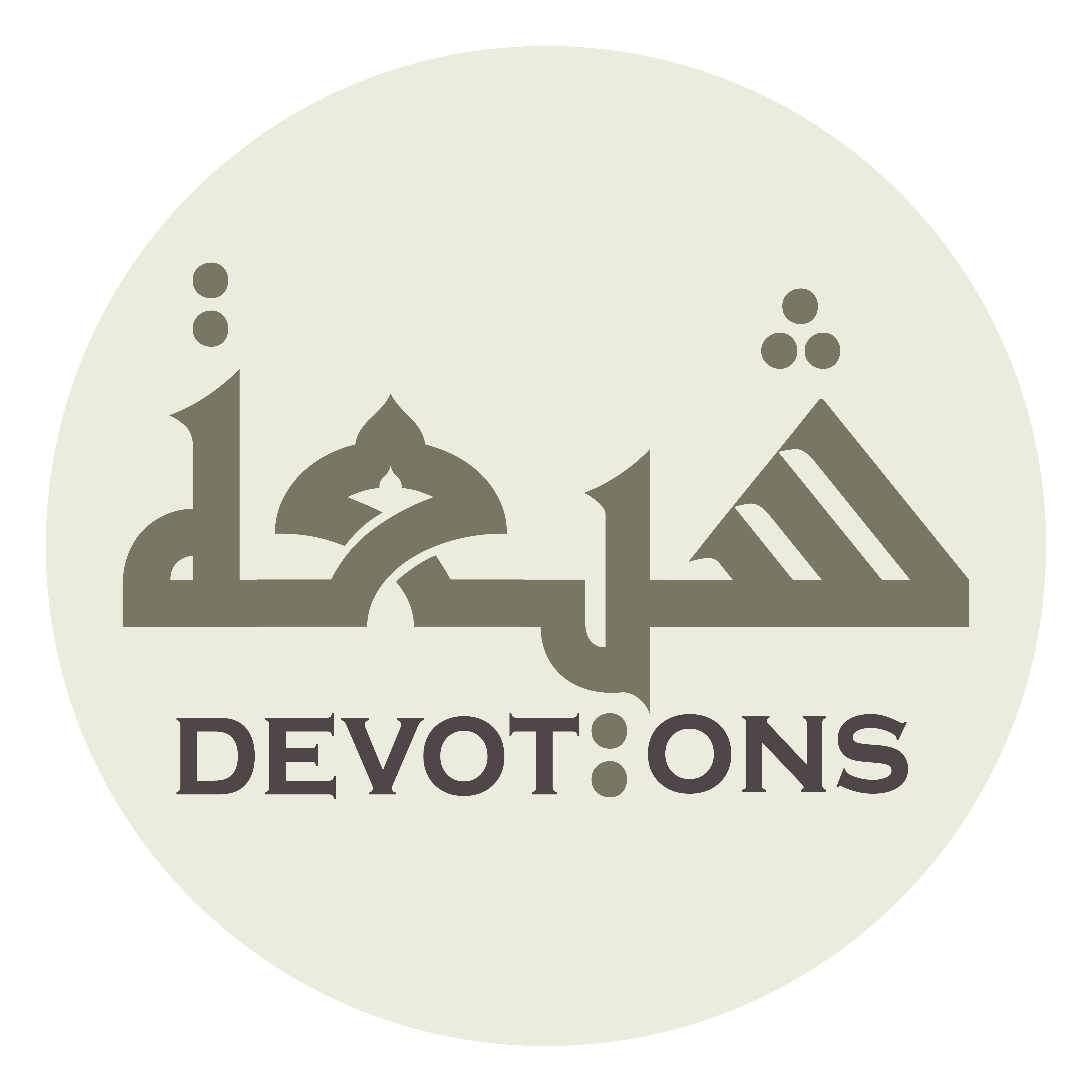 يَا أَبَا مُحَمَّدٍ الْحَسَنِ بْنَ عَلِيٍّ

yā abā muḥammadinil ḥasanibna `aliyy

Abu-Muhammad al-Hasan the son of `Ali,
11th Imam Ziarat
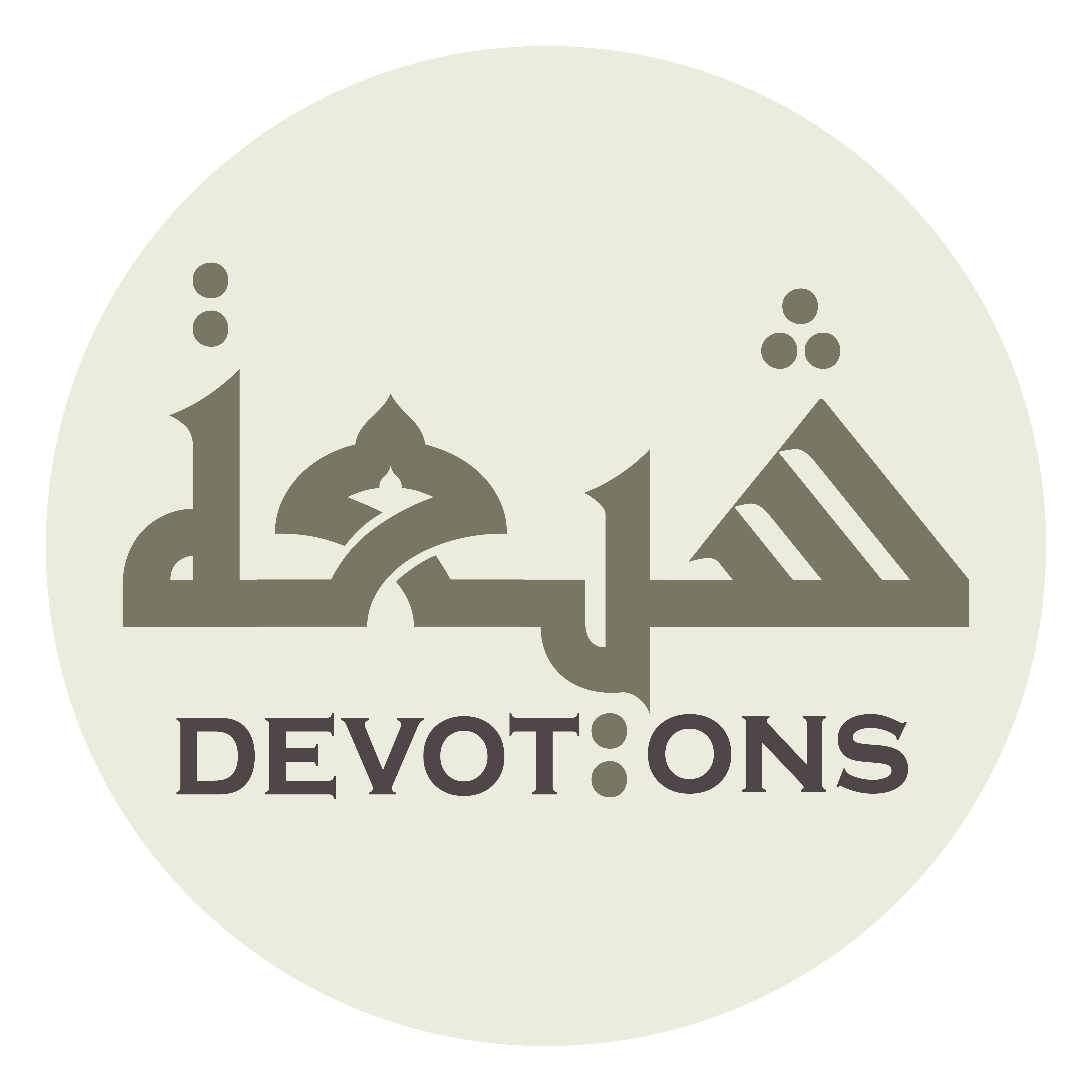 اَلْهَادِيْ الْمُهْتَدِي

al hādil muhtadī

the guide and well-guided.
11th Imam Ziarat
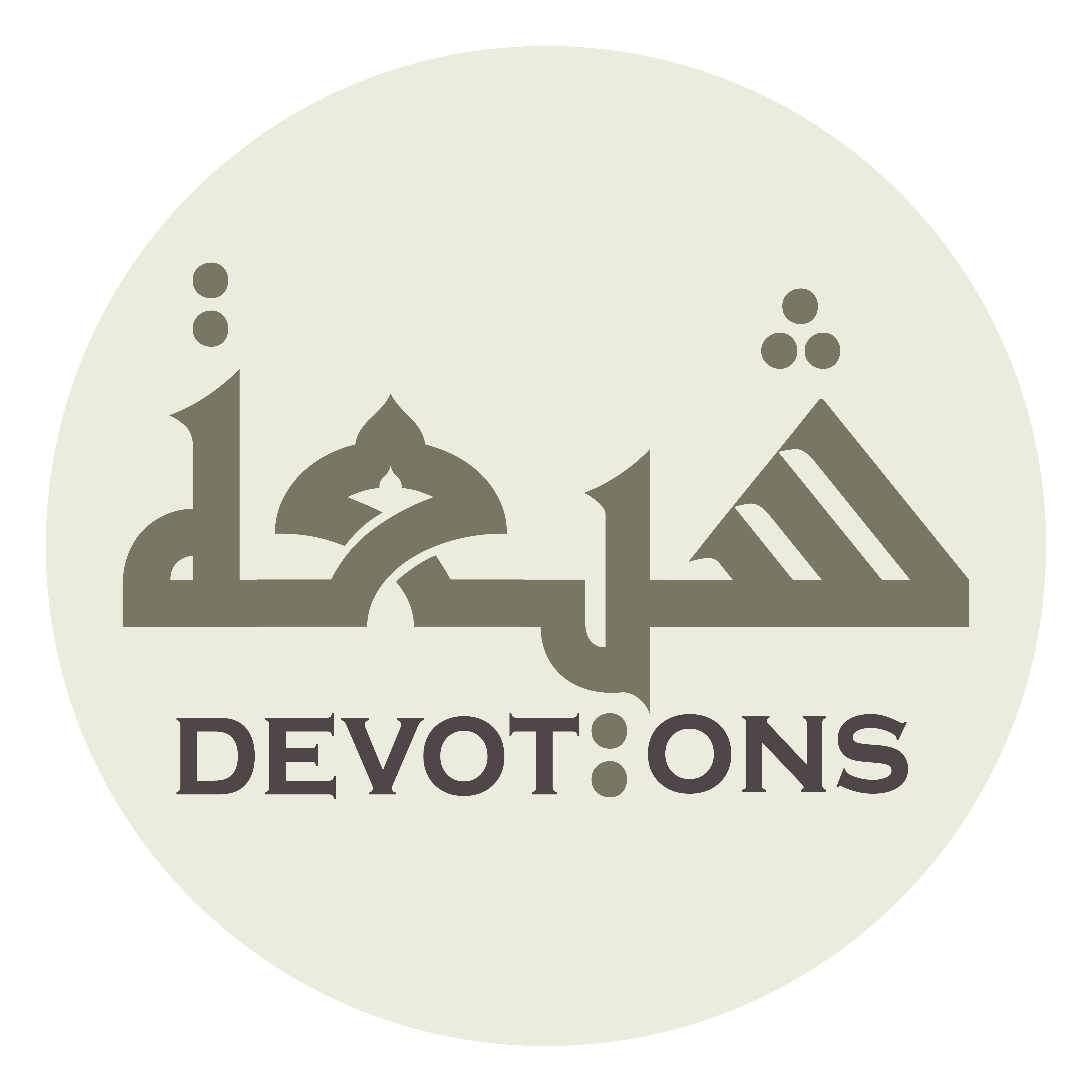 وَرَحْمَةُ اللَّهِ وَبَرَكَاتُهُ

waraḥmatullāhi wabarakātuh

Allah’s mercy and blessings be upon you.
11th Imam Ziarat
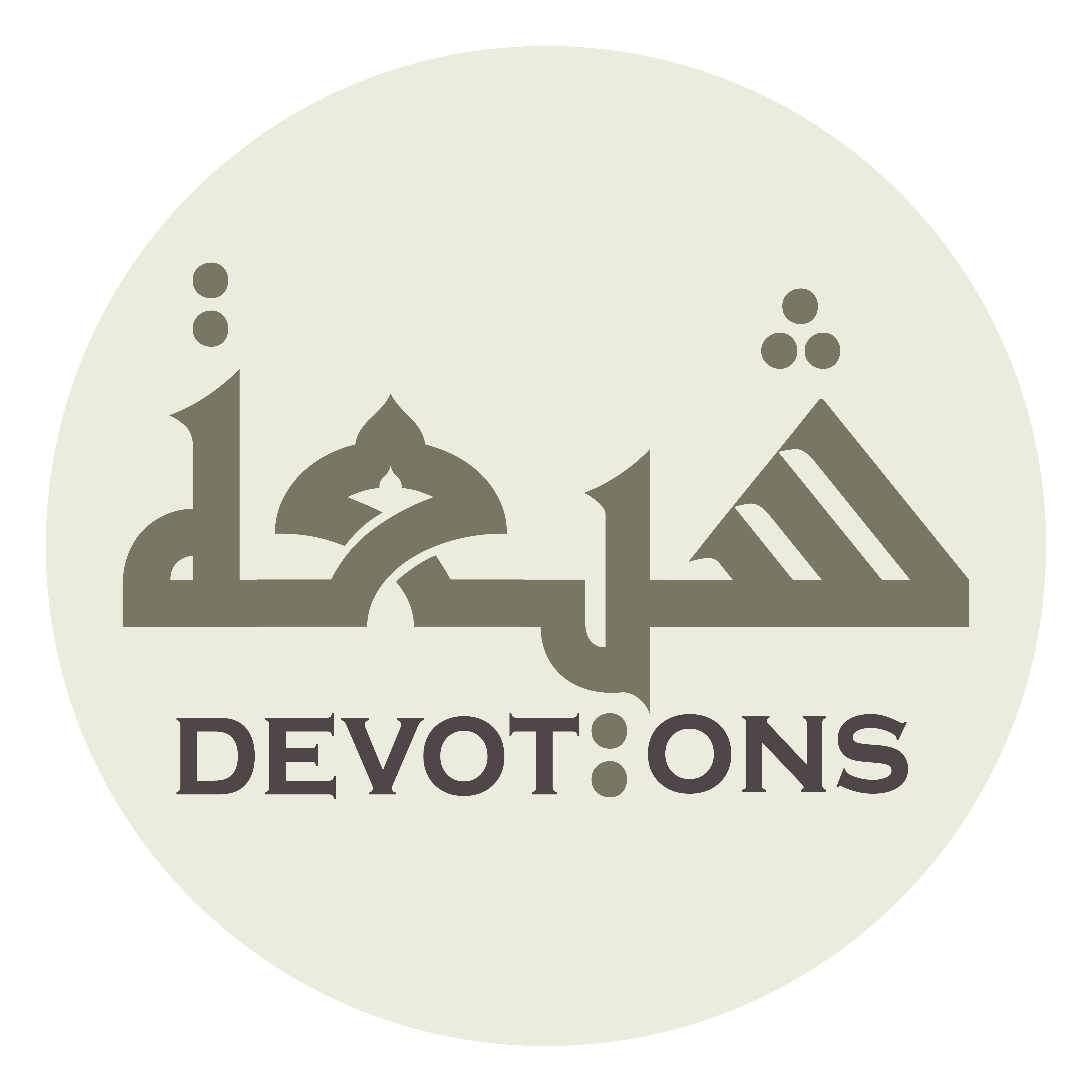 اَلسَّلَامُ عَلَيْكَ يَا وَلِيَّ اللَّهِ وَابْنَ أَوْلِيَائِهِ

as salāmu `alayka yā waliyyallāhi wabna awliyā-ih

Peace be upon you, O Allah’s intimate servant and son of Allah’s intimate servants.
11th Imam Ziarat
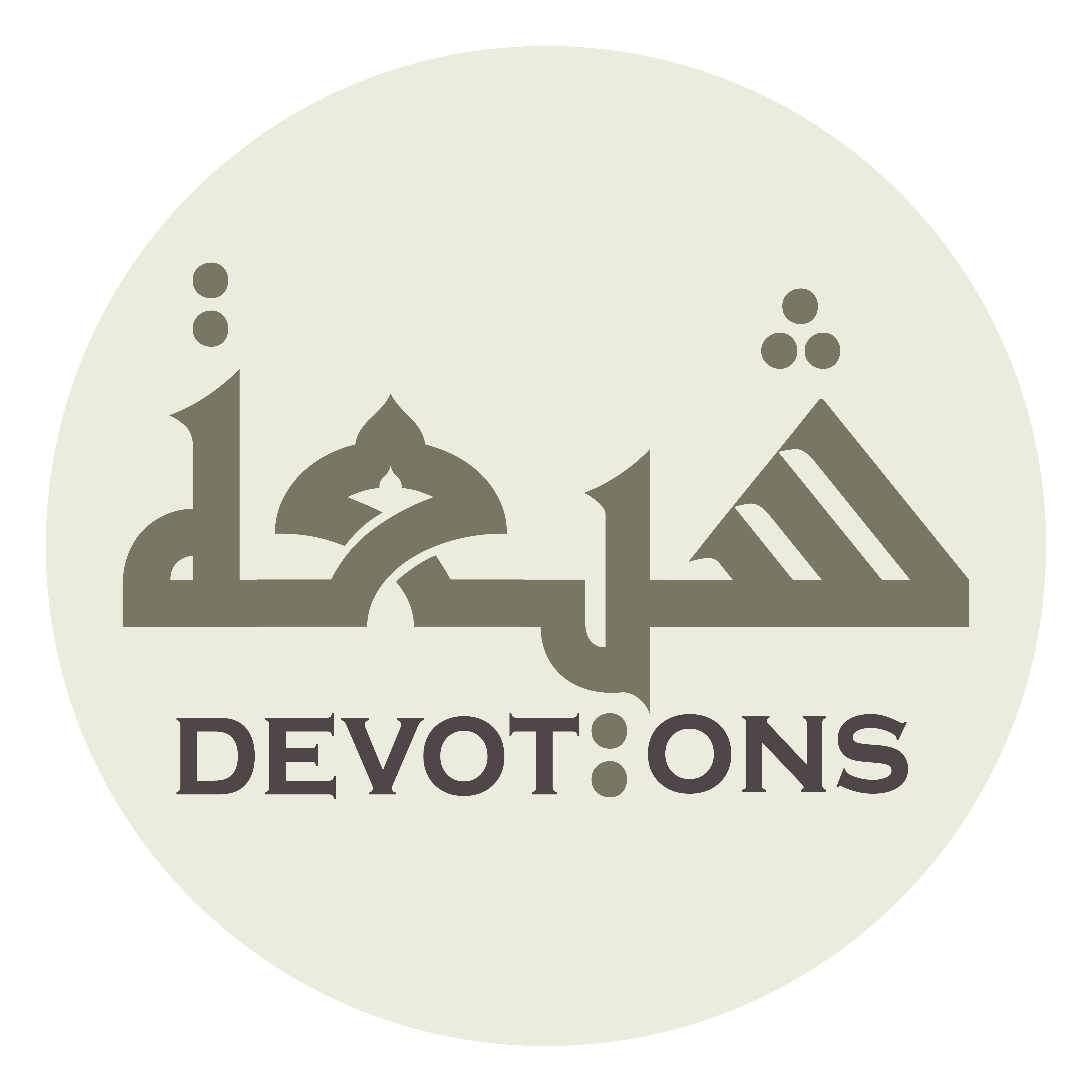 اَلسَّلَامُ عَلَيْكَ يَا حُجَّةَ اللَّهِ وَابْنَ حُجَجِهِ

as salāmu `alayka yā ḥujjatallāhi wabna ḥujajih

Peace be upon you, O Allah’s decisive Argument and son of Allah’s decisive Arguments.
11th Imam Ziarat
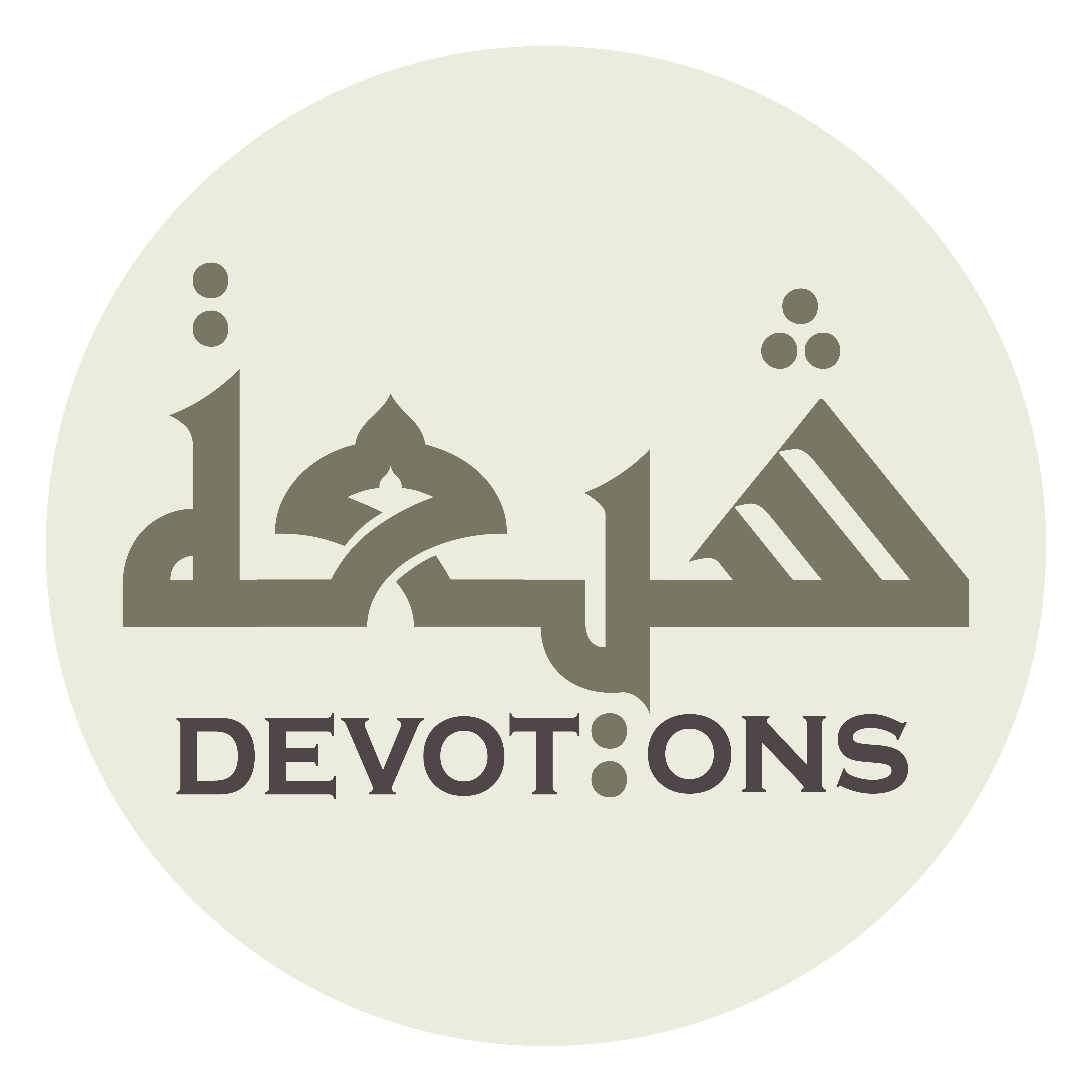 اَلسَّلَامُ عَلَيْكَ يَا صَفِيَّ اللَّهِ وَابْنَ أَصْفِيَائِهِ

as salāmu `alayka yā ṣafiyyallāhi wabna aṣfiyā-ih

Peace be upon you, O Allah’s elite and son of Allah’s elite ones.
11th Imam Ziarat
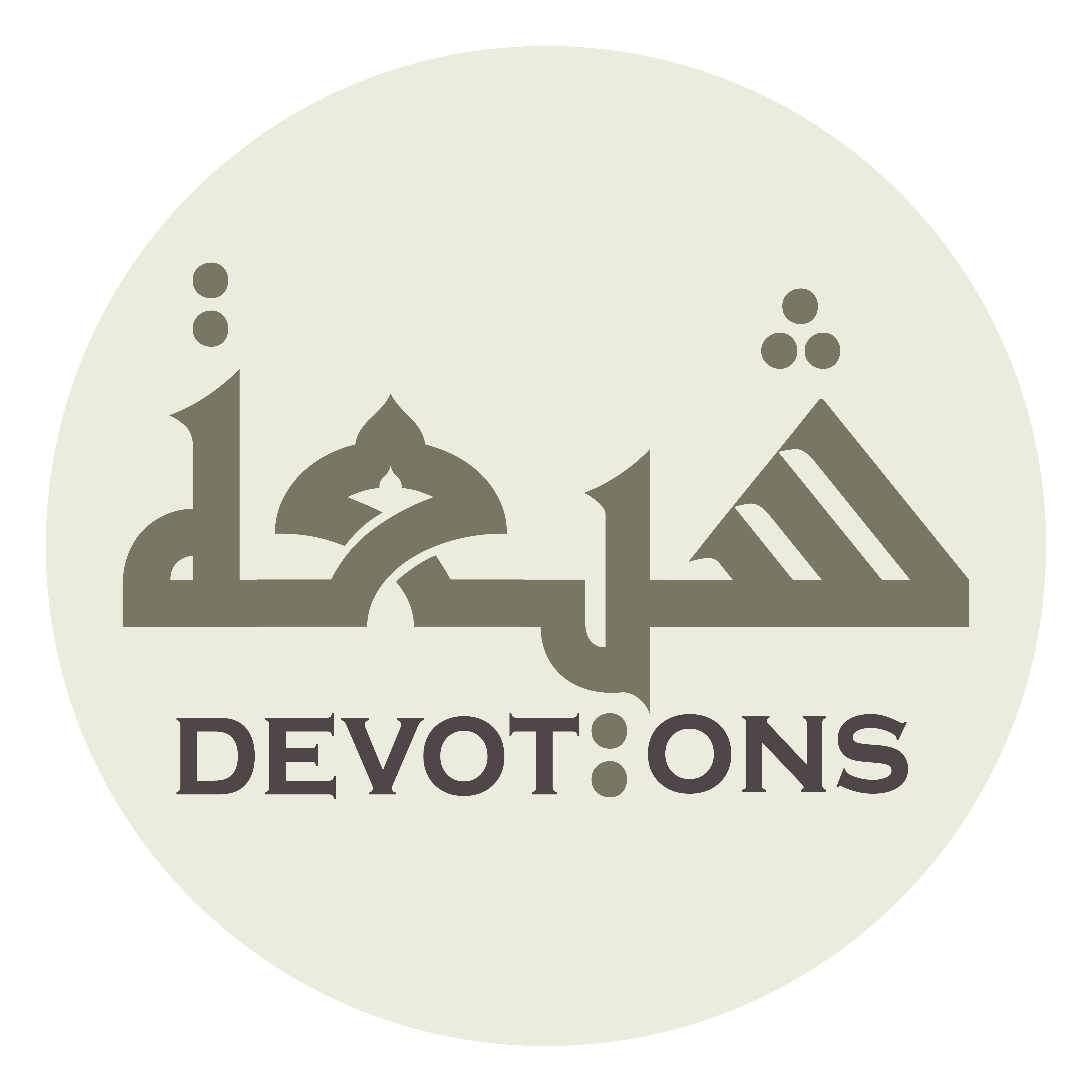 اَلسَّلَامُ عَلَيْكَ يَا خَلِيفَةَ اللَّهِ وَابْنَ خُلَفَائِهِ وَأَبَا خَلِيفَتِهِ

as salāmu `alayka yā khalīfatallāhi wabna khulafā-ihi wa-abā khalīfatih

Peace be upon you, O Allah’s representative, son of Allah’s representatives, and father of His representative.
11th Imam Ziarat
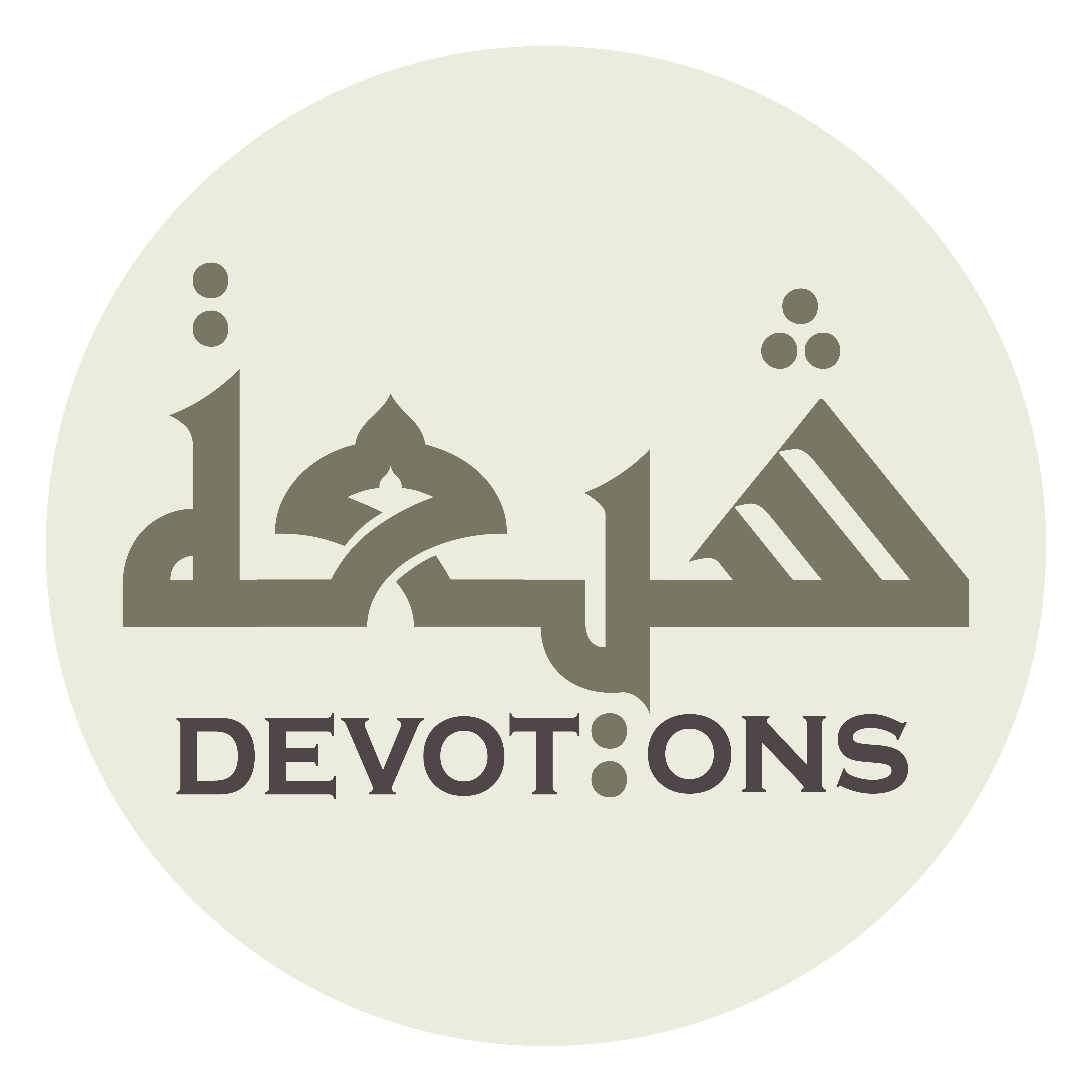 اَلسَّلَامُ عَلَيْكَ يَا ابْنَ خَاتَمِ النَّبِيِّينَ

as salāmu `alayka yabna khātamin nabiyyīn

Peace be upon you, O son of the Seal of the Prophets.
11th Imam Ziarat
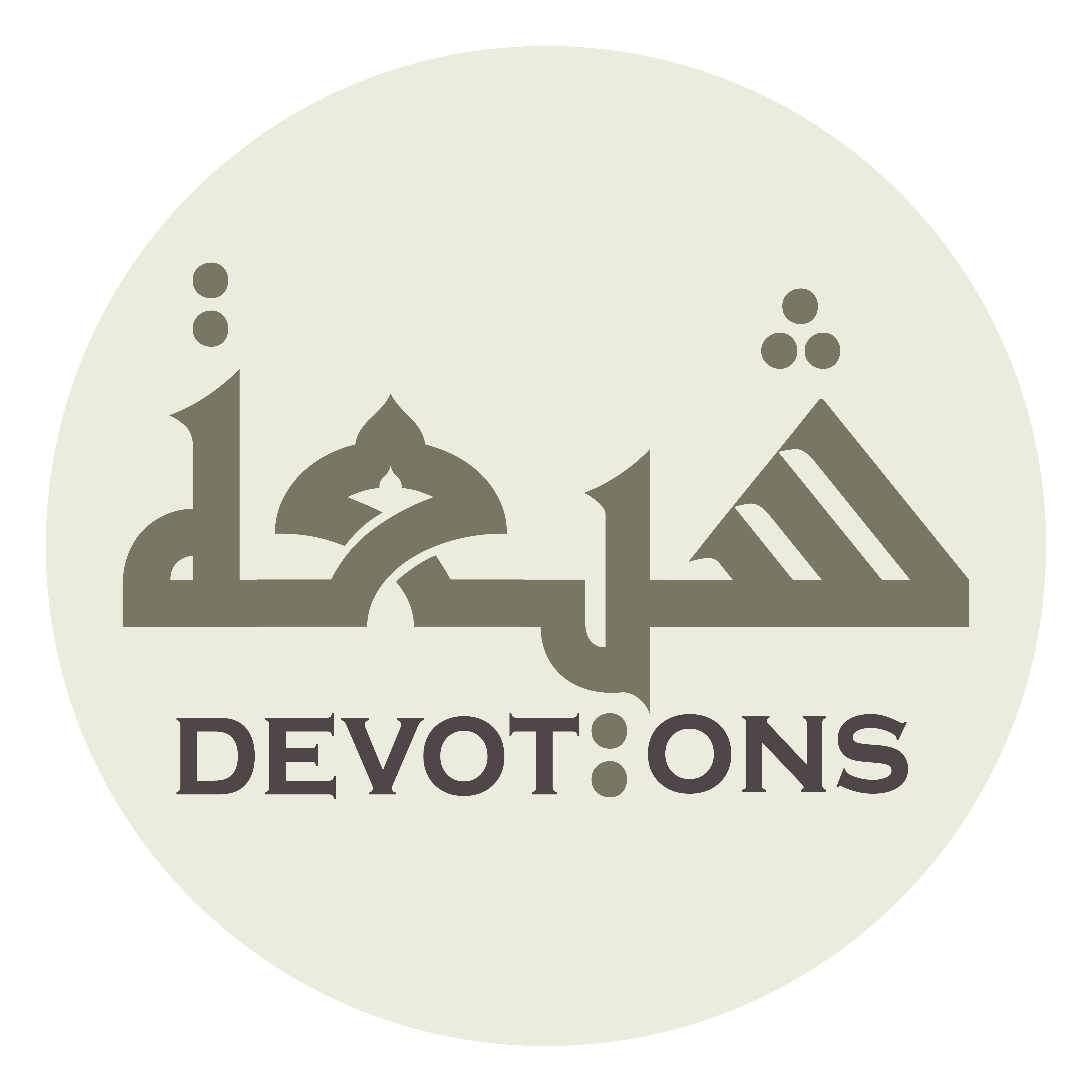 اَلسَّلَامُ عَلَيْكَ يَا ابْنَ سَيِّدِ الْوَصِيِّينَ

as salāmu `alayka yabna sayyidil waṣiyyīn

Peace be upon you, O son of the chief of the Prophets’ successors.
11th Imam Ziarat
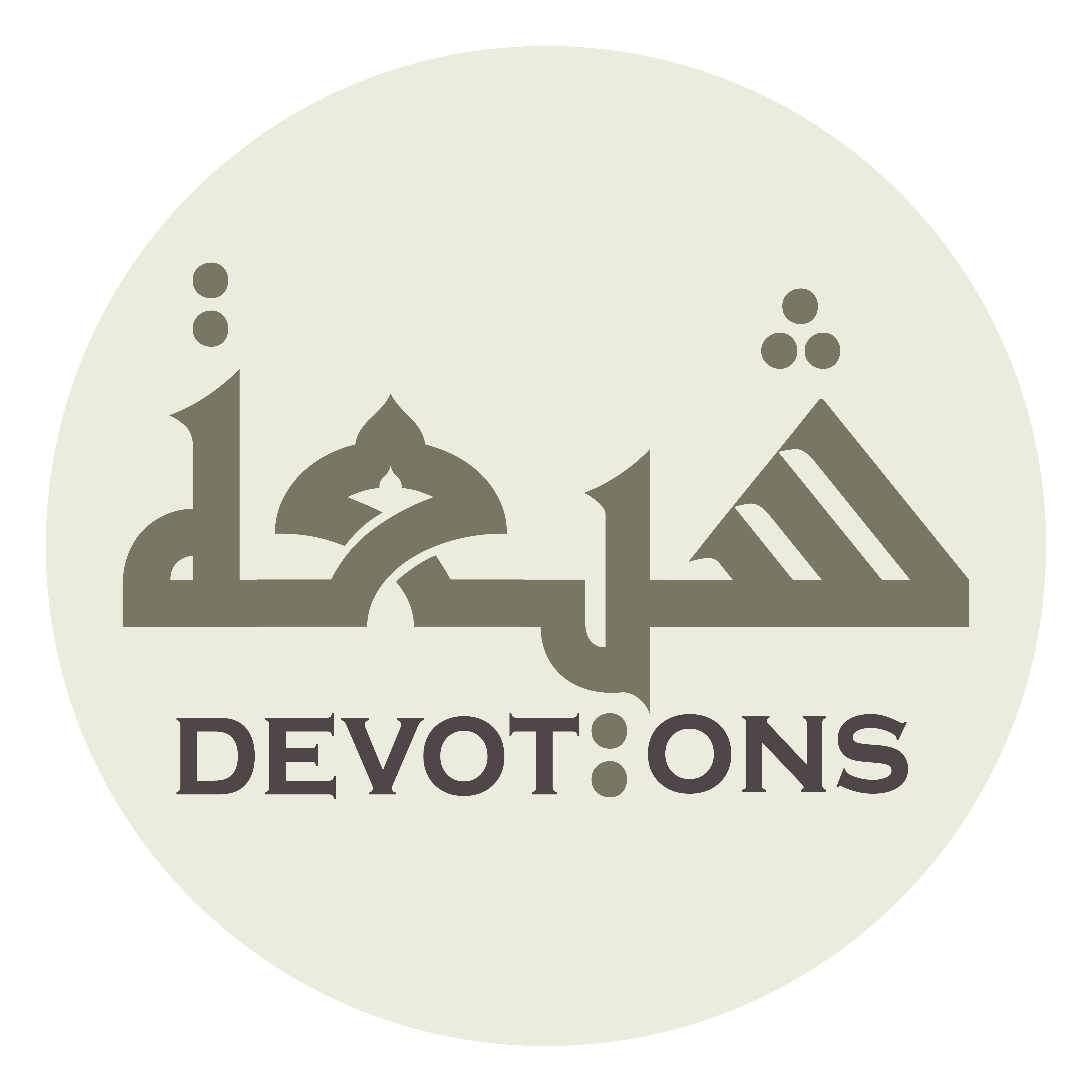 اَلسَّلَامُ عَلَيْكَ يَا ابْنَ أَمِيرِ الْمُؤْمِنِيْنَ

as salāmu `alayka yabna amīril mu-minīn

Peace be upon you, O son of the Commander of the Faithful.
11th Imam Ziarat
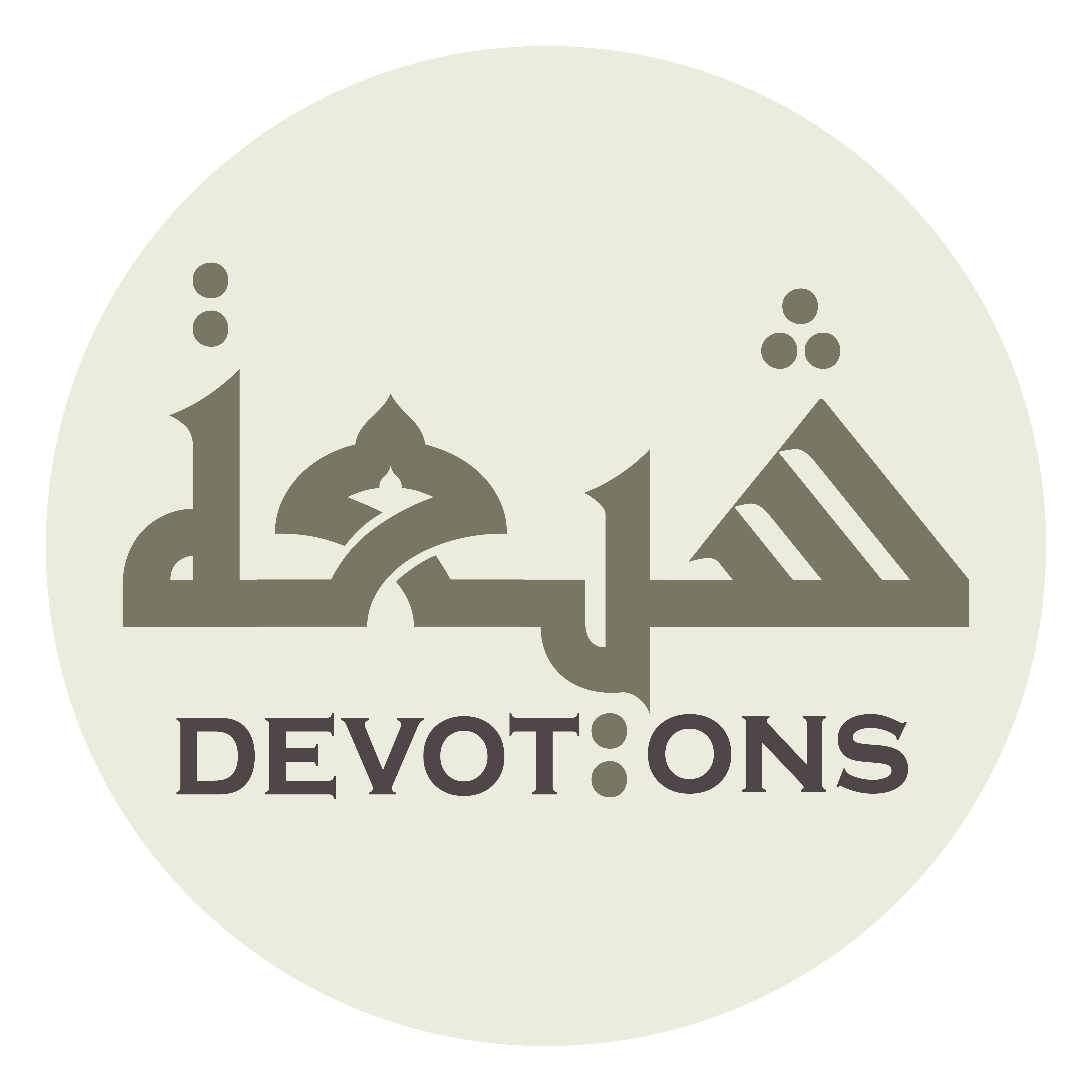 اَلسَّلَامُ عَلَيْكَ يَا ابْنَ سَيِّدَةِ نِسَاءِ الْعَالَمِيْنَ

as salāmu `alayka yabna sayyidati nisā-il `ālamīn

Peace be upon you, O son of the doyenne of all women of the world.
11th Imam Ziarat
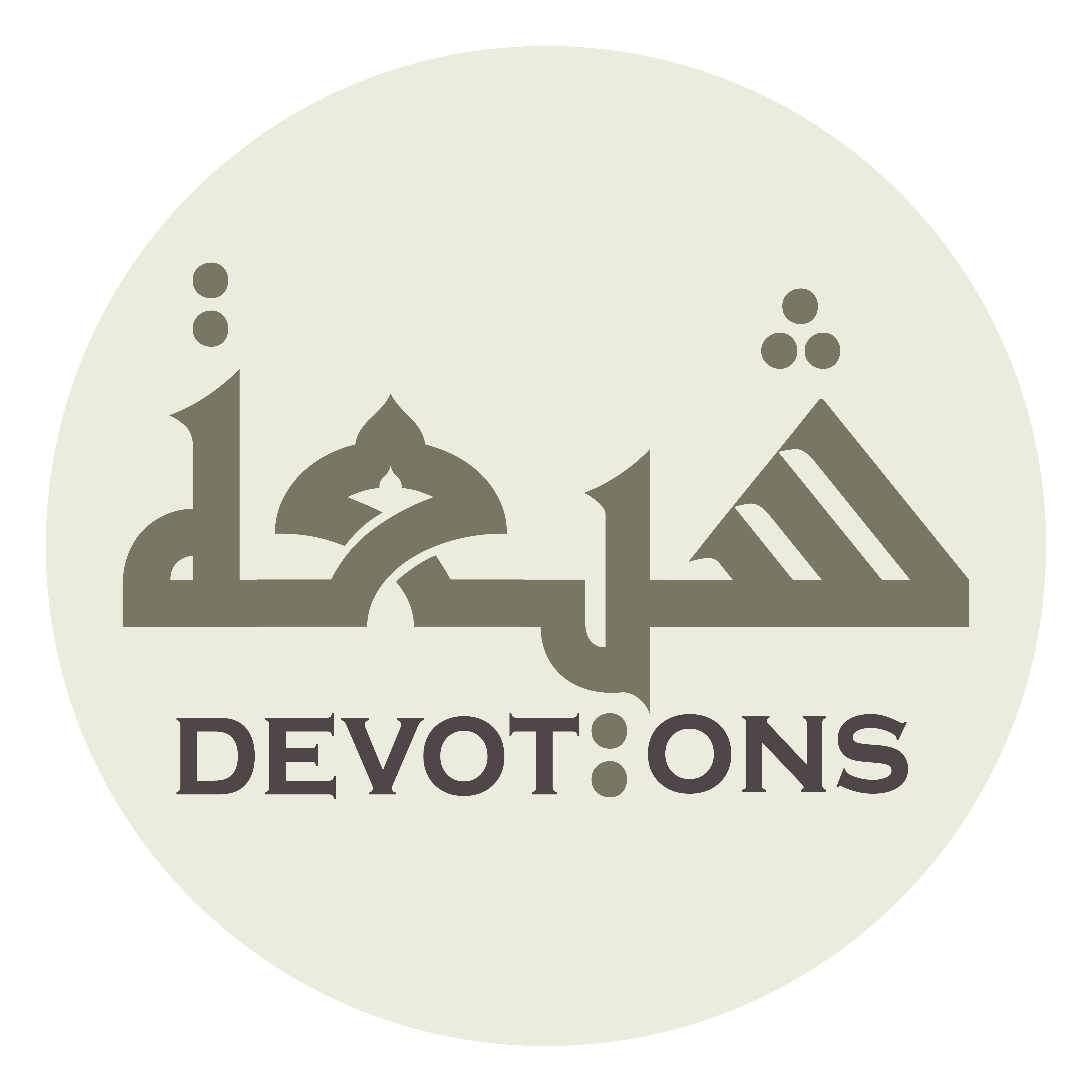 اَلسَّلَامُ عَلَيْكَ يَا ابْنَ الْأَئِمَّةِ الْهَادِيْنَ

as salāmu `alayka yabnal a-immatil hādīn

Peace be upon you, O son of the guiding leaders.
11th Imam Ziarat
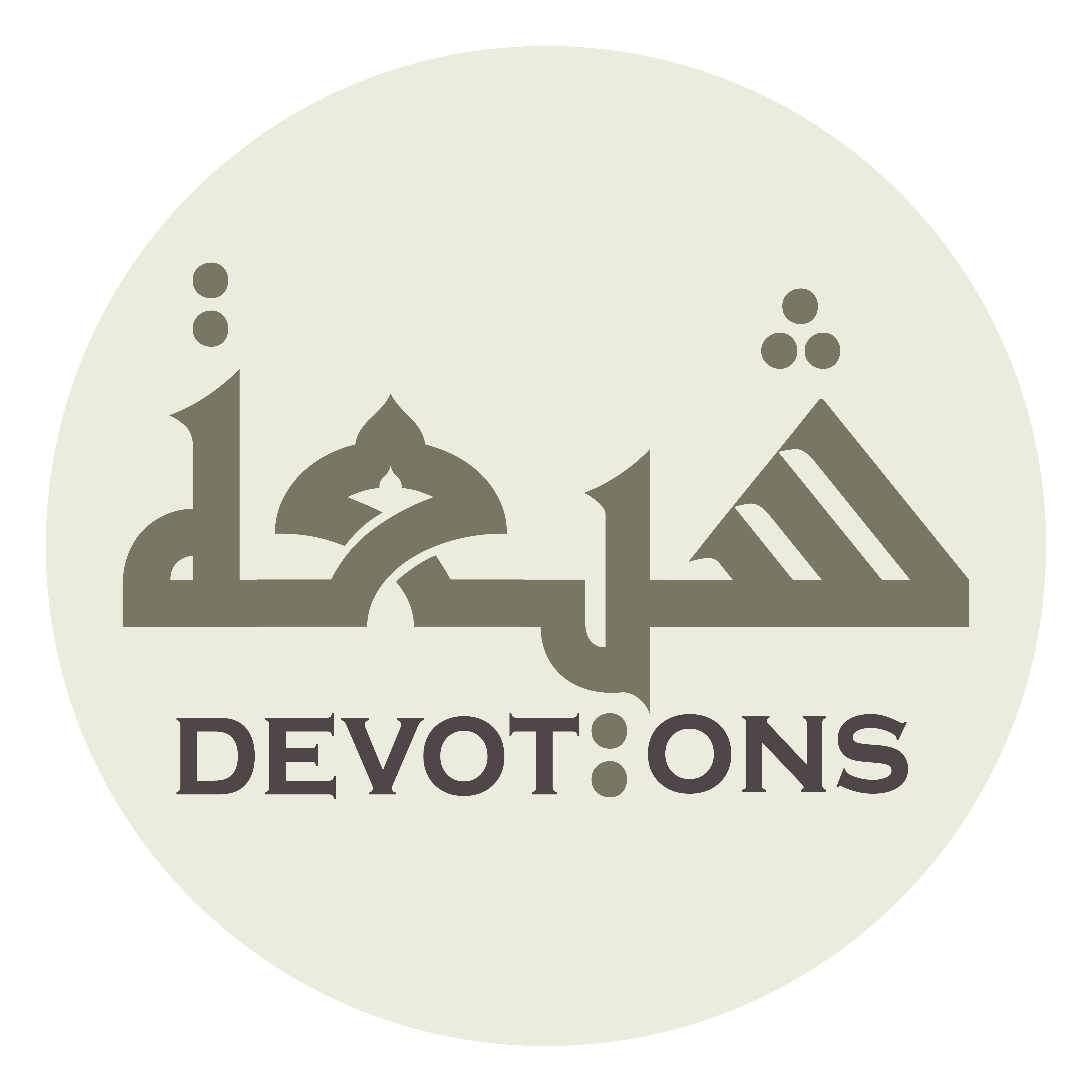 اَلسَّلَامُ عَلَيْكَ يَا ابْنَ الْأَوْصِيَاءِ الرَّاشِدِيْنَ

as salāmu `alayka yabnal awṣiyā-ir rāshidīn

Peace be upon you, O son of the orthodox successors (of the Prophets.)
11th Imam Ziarat
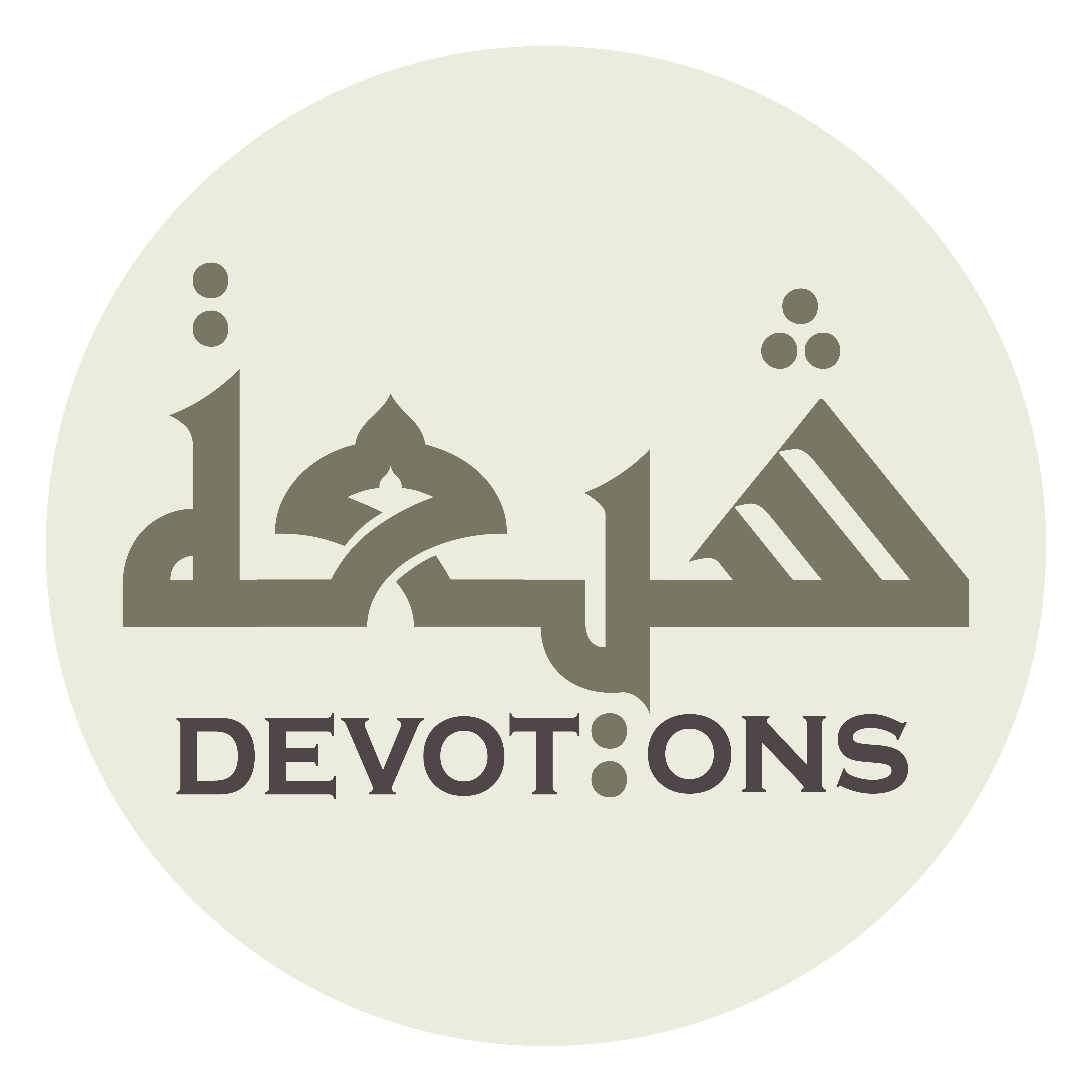 اَلسَّلَامُ عَلَيْكَ يَا عِصْمَةَ الْمُتَّقِينَ

as salāmu `alayka yā `iṣmatal muttaqīn

Peace be upon you, O shelter of the pious ones.
11th Imam Ziarat
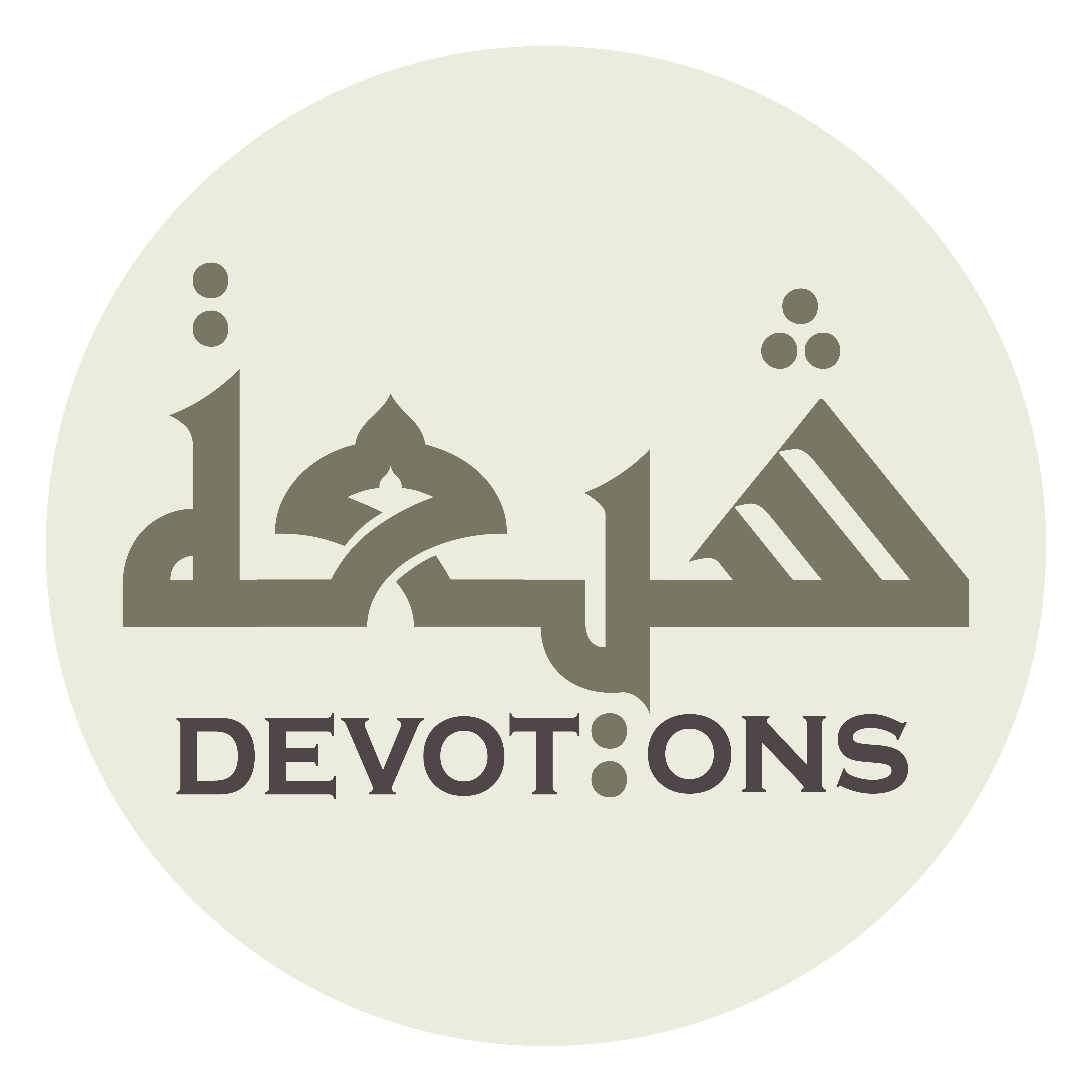 اَلسَّلَامُ عَلَيْكَ يَا إِمَامَ الْفَائِزِينَ

as salāmu `alayka yā imāmal fā-izīn

Peace be upon you, O leader of the winning party.
11th Imam Ziarat
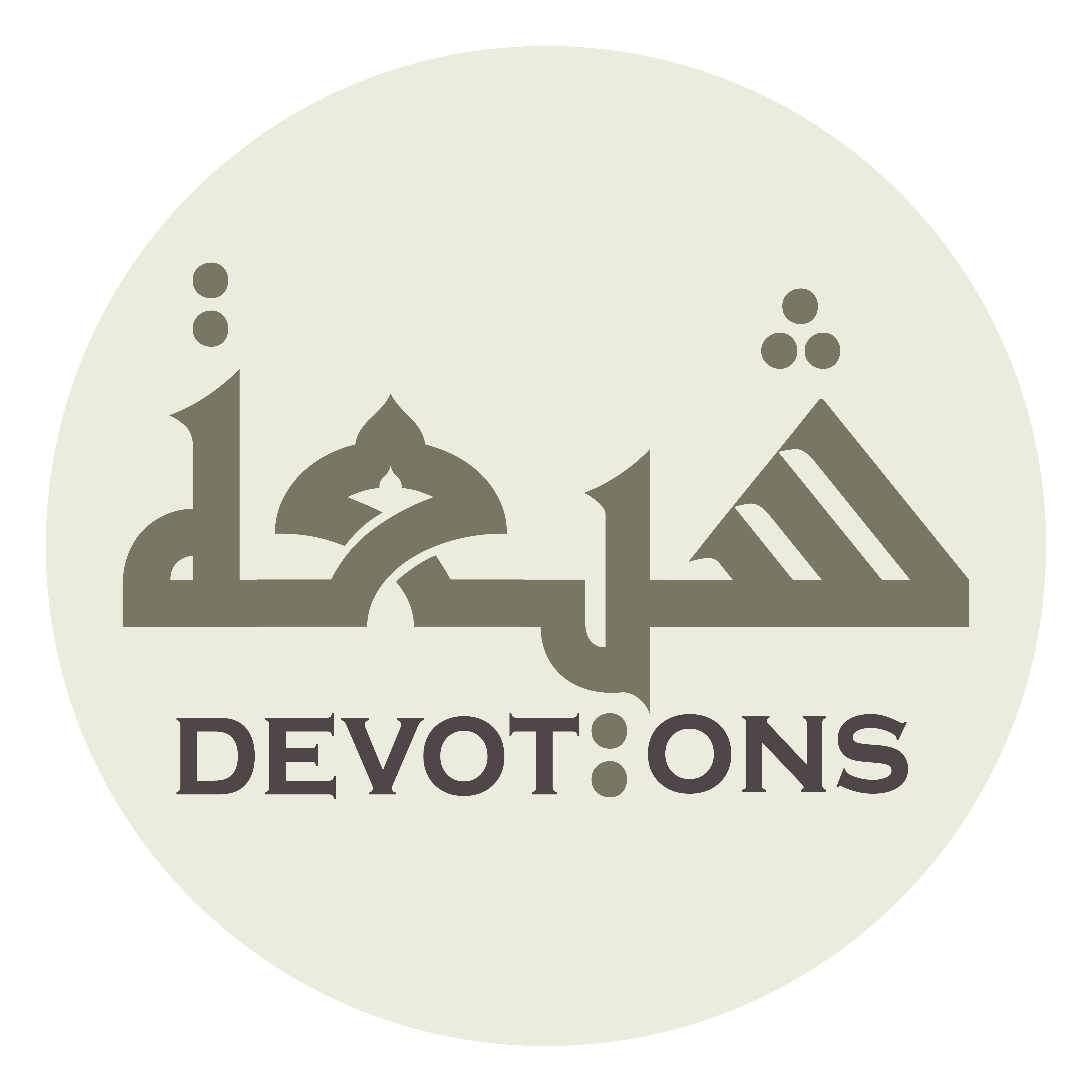 اَلسَّلَامُ عَلَيْكَ يَا رُكْنَ الْمُؤْمِنِيْنَ

as salāmu `alayka yā ruknal mu-minīn

Peace be upon you, O haven of the (true) believers.
11th Imam Ziarat
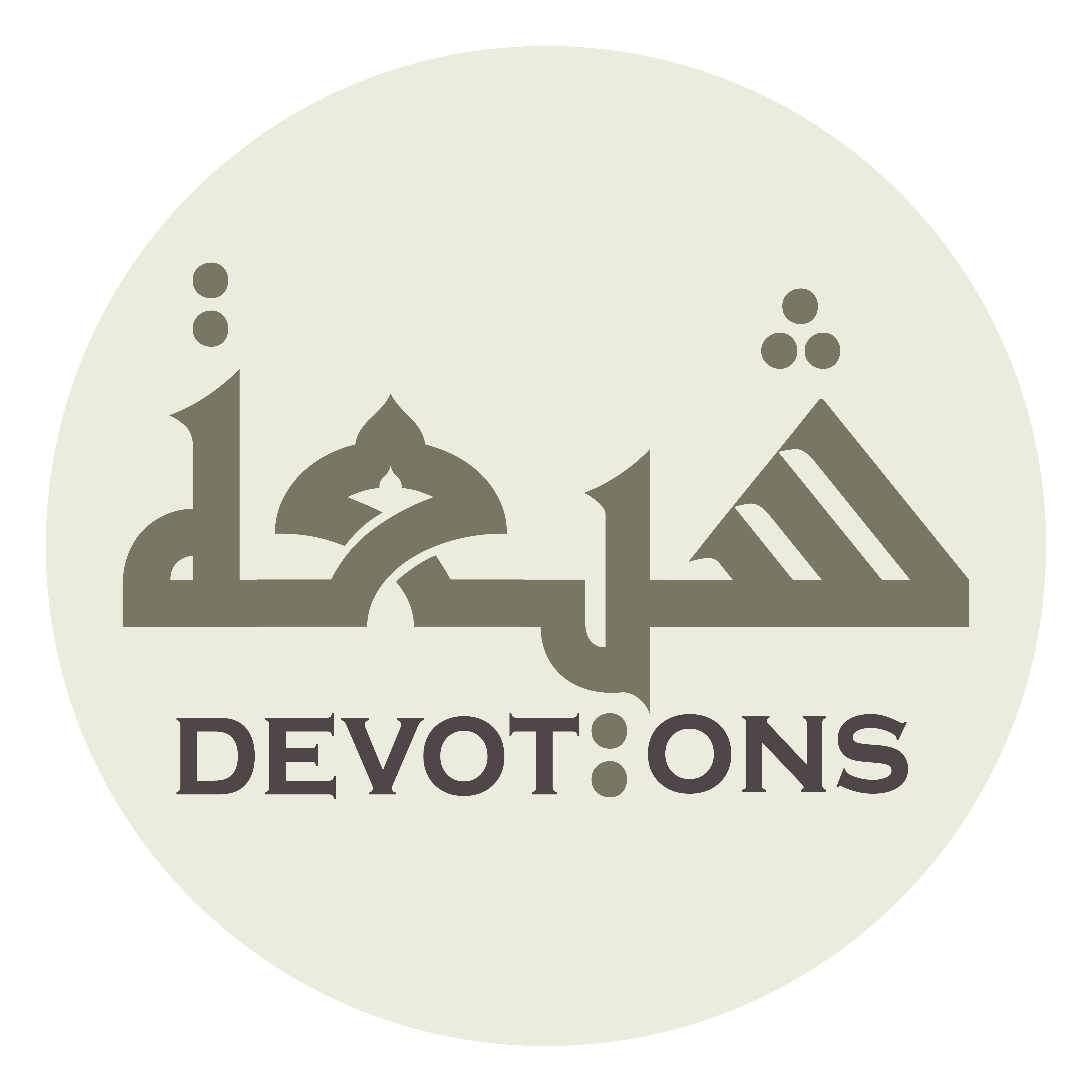 اَلسَّلَامُ عَلَيْكَ يَا فَرَجَ الْمَلْهُوفِينَ

as salāmu `alayka yā farajal malhūfīn

Peace be upon you, O relief of the aggrieved ones.
11th Imam Ziarat
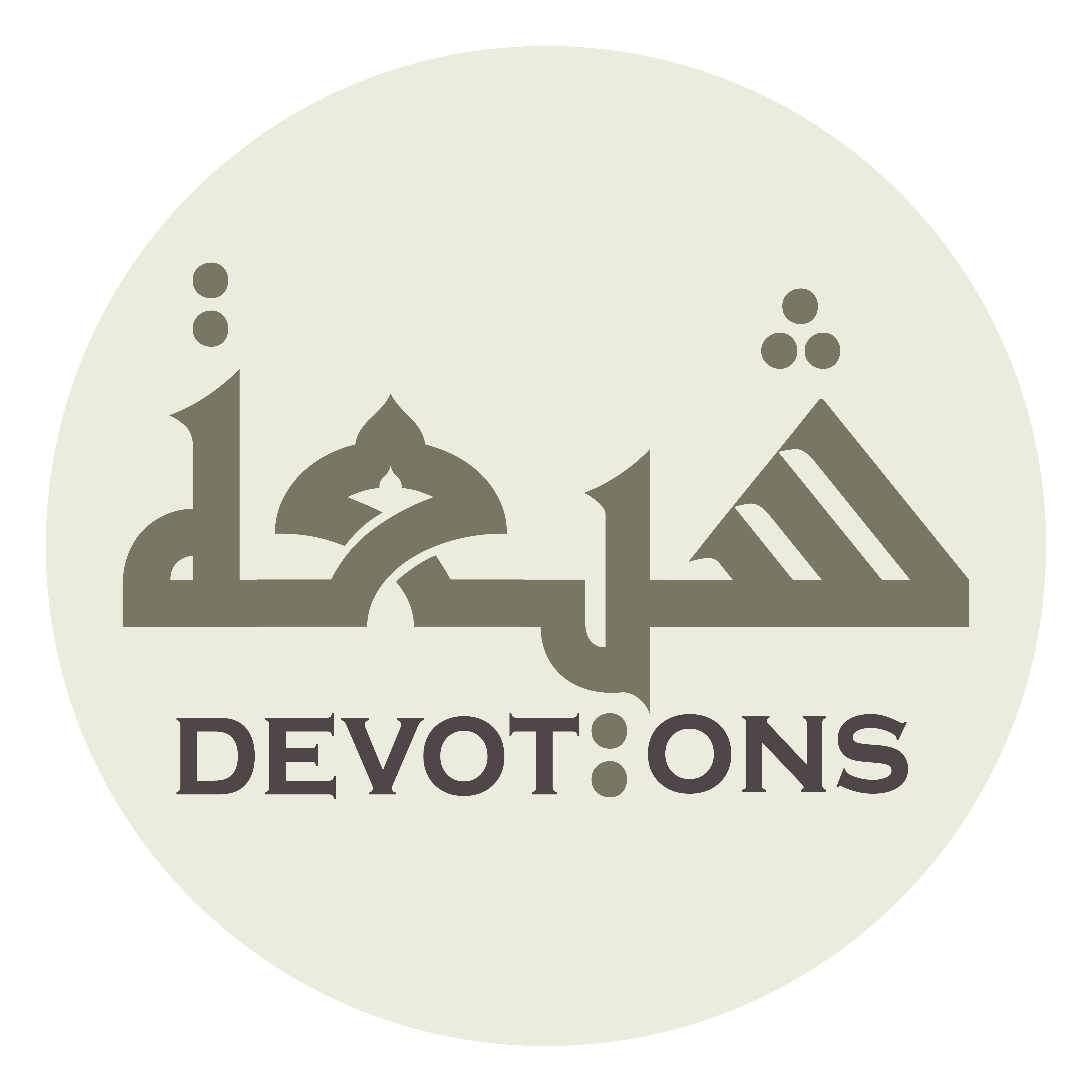 اَلسَّلَامُ عَلَيْكَ يَا وَارِثَ الْأَنْبِيَاءِ الْمُنْتَجَبِينَ

as salāmu `alayka yā wārithal anbiyā-il muntajabīn

Peace be upon you, O heir of the Prophets: the choice ones.
11th Imam Ziarat
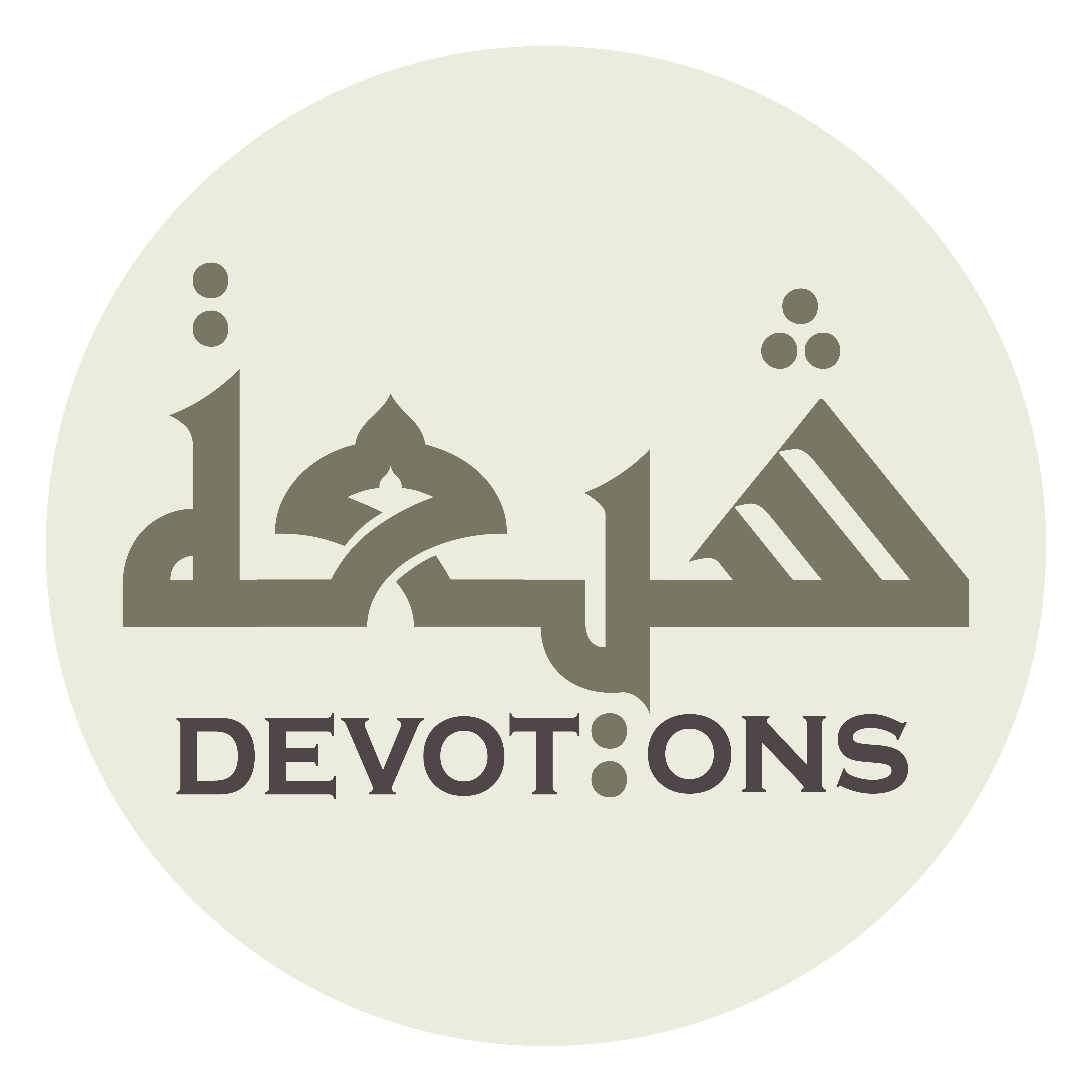 اَلسَّلَامُ عَلَيْكَ يَا خَازِنَ عِلْمِ وَصِيِّ رَسُولِ اللَّهِ

as salāmu `alayka yā khāzina `ilmi waṣiyyi rasūlillāh

Peace be upon you, O keeper of the knowledge of the successor of Allah’s Messenger.
11th Imam Ziarat
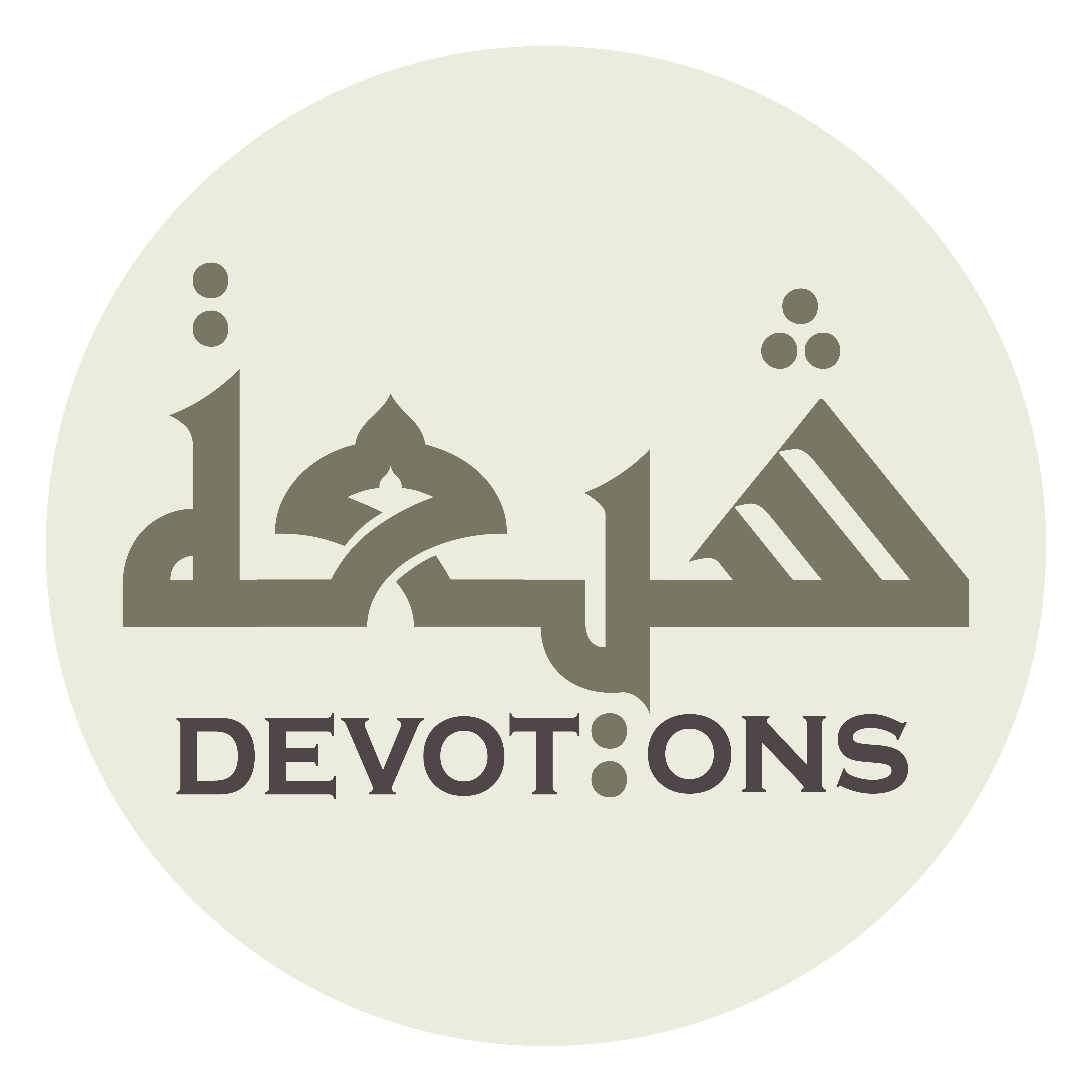 اَلسَّلَامُ عَلَيْكَ أَيُّهَا الدَّاعِيْ بِحُكْمِ اللَّهِ

as salāmu `alayka ayyuhad dā`ī biḥukmillāh

Peace be upon you, O he who invites to the judgment of Allah.
11th Imam Ziarat
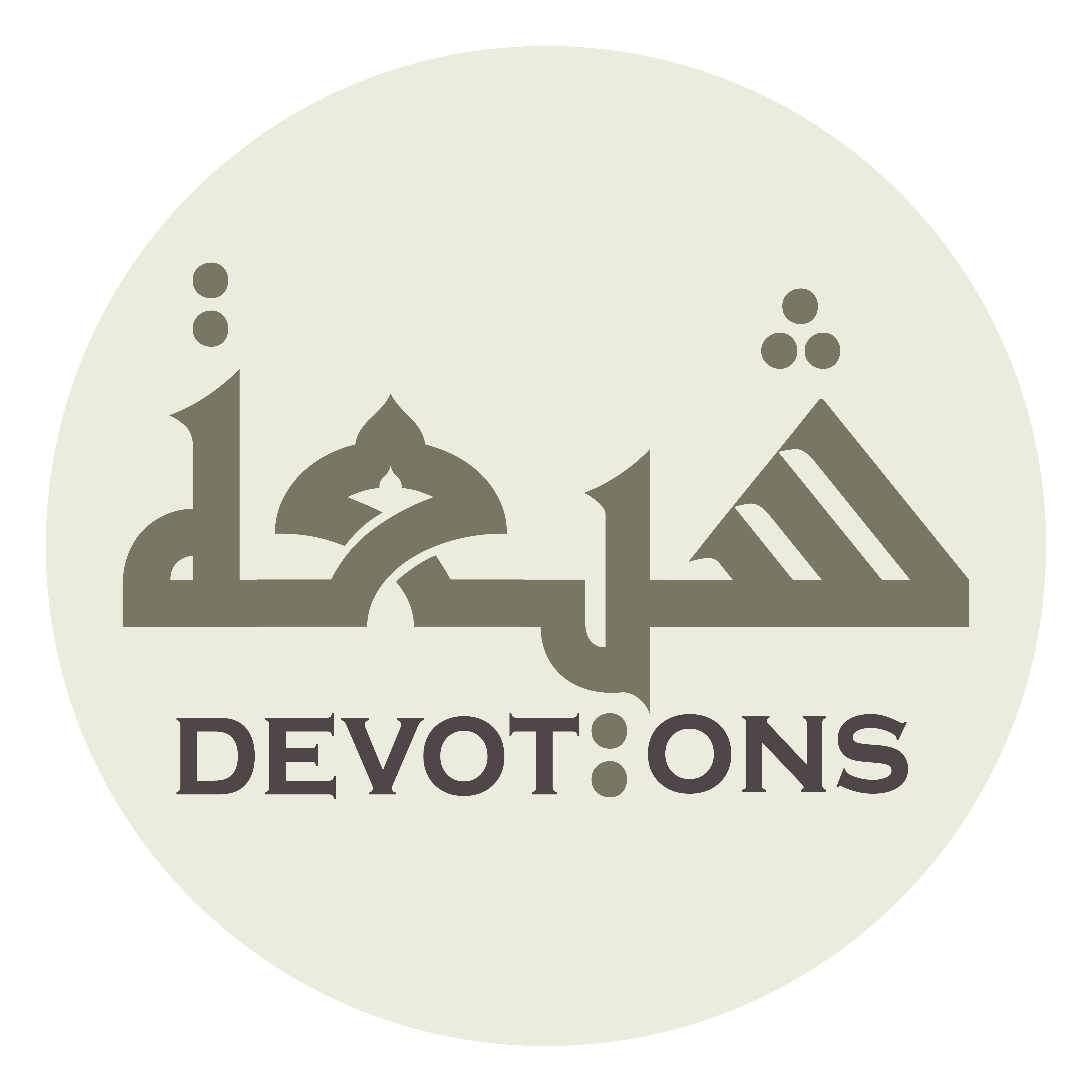 اَلسَّلَامُ عَلَيْكَ أَيُّهَا النَّاطِقُ بِكِتَابِ اللَّهِ

as salāmu `alayka ayyuhan nāṭiqu bikitābillāh

Peace be upon you, O he who speaks with the Book of Allah.
11th Imam Ziarat
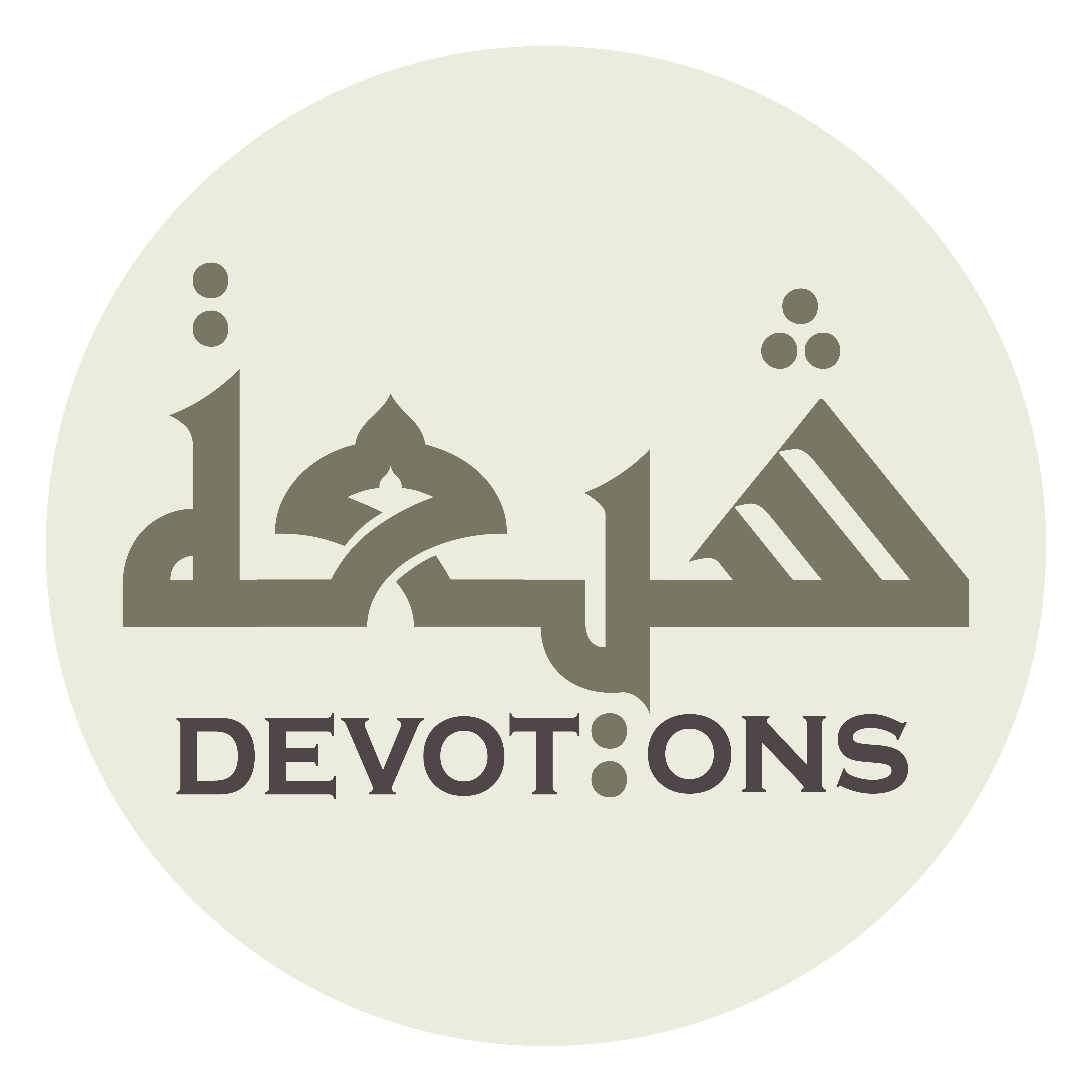 اَلسَّلَامُ عَلَيْكَ يَا حُجَّةَ الْحُجَجِ

as salāmu `alayka yā ḥujjatal ḥujaj

Peace be upon you, O prime Argument of all the arguments (of Allah.)
11th Imam Ziarat
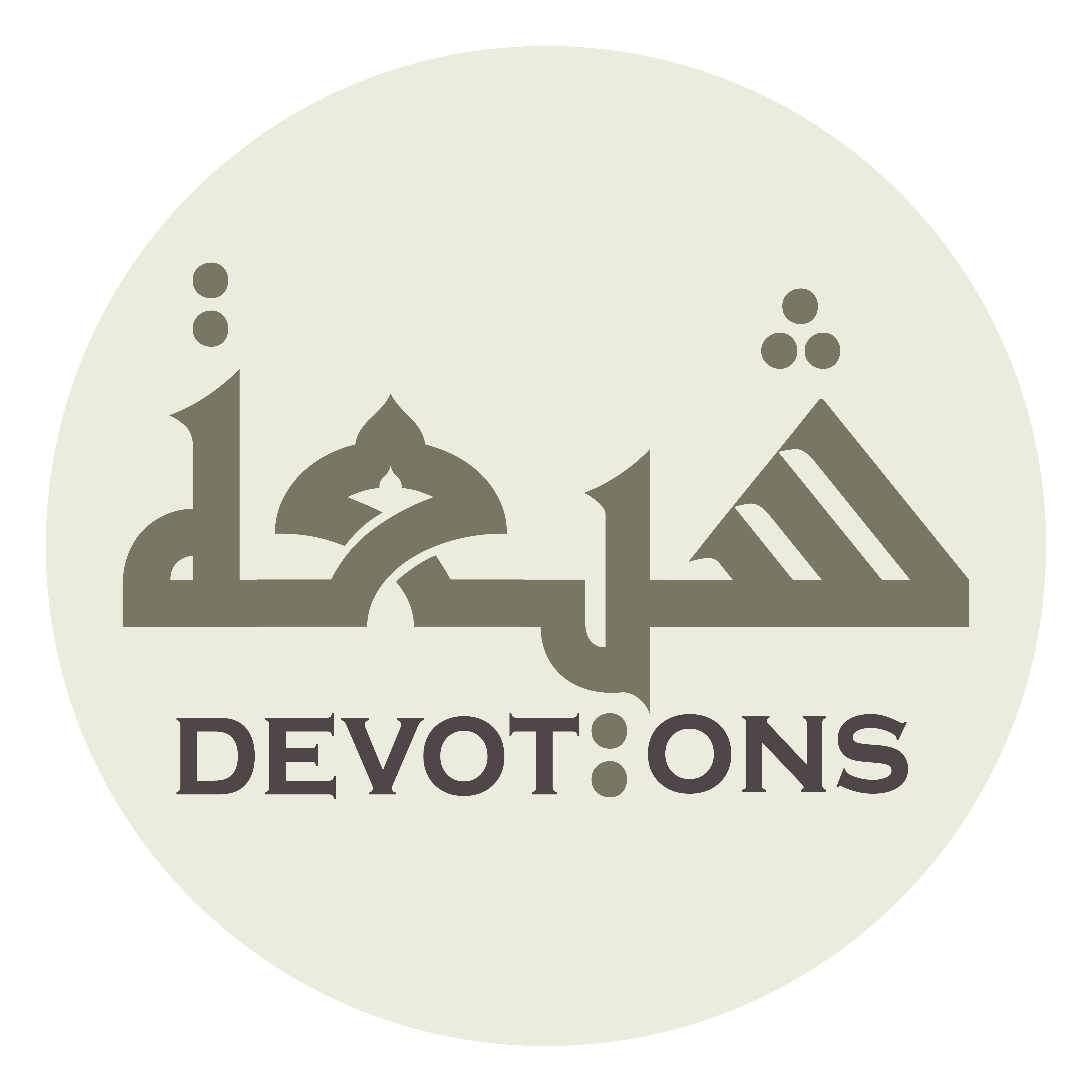 اَلسَّلَامُ عَلَيْكَ يَا هَادِيَ الْأُمَمِ

as salāmu `alayka yā hādiyal umam

Peace be upon you, O guide of all nations.
11th Imam Ziarat
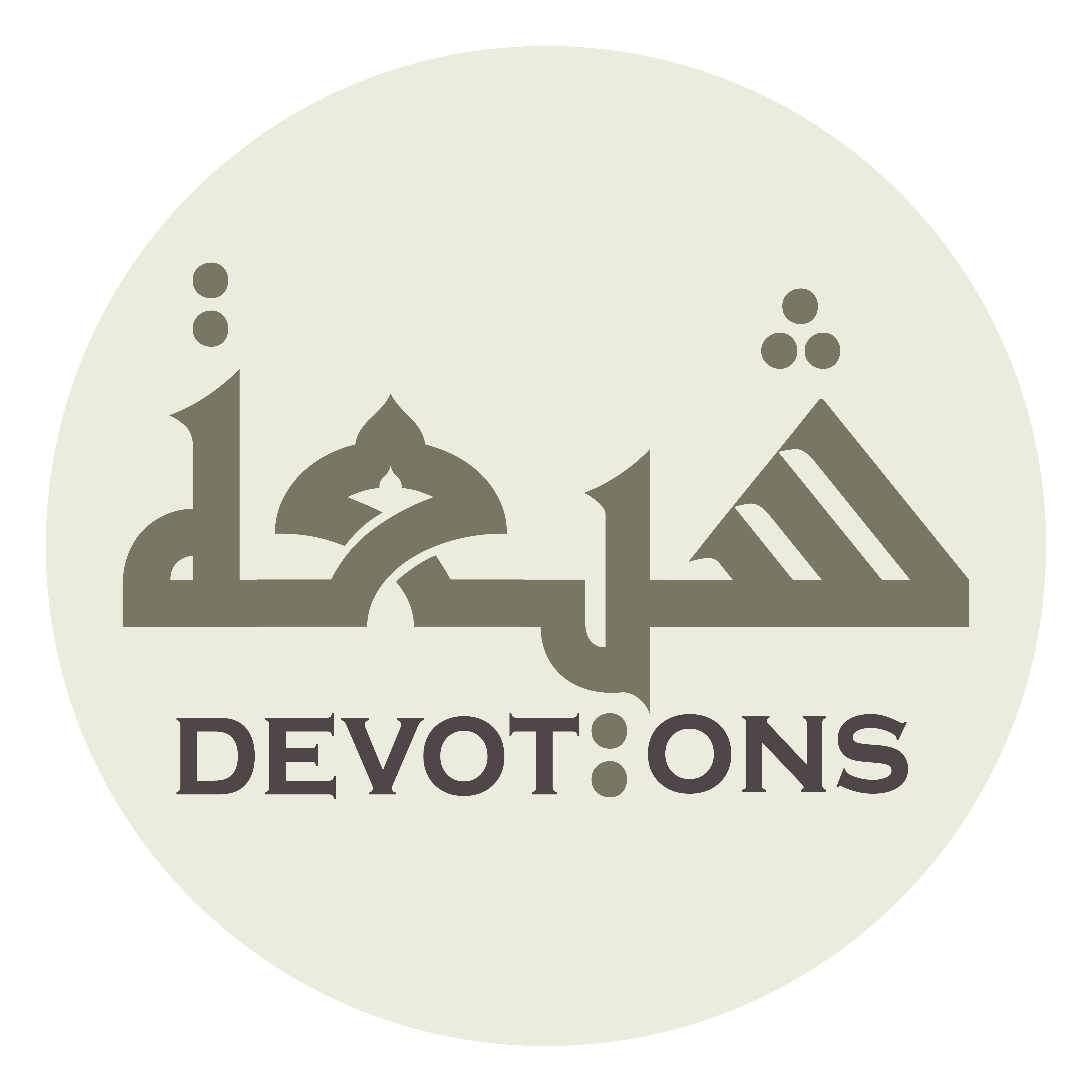 اَلسَّلَامُ عَلَيْكَ يَا وَلِيَّ النِّعَمِ

as salāmu `alayka yā waliyyan ni`am

Peace be upon you, O source of all bounties.
11th Imam Ziarat
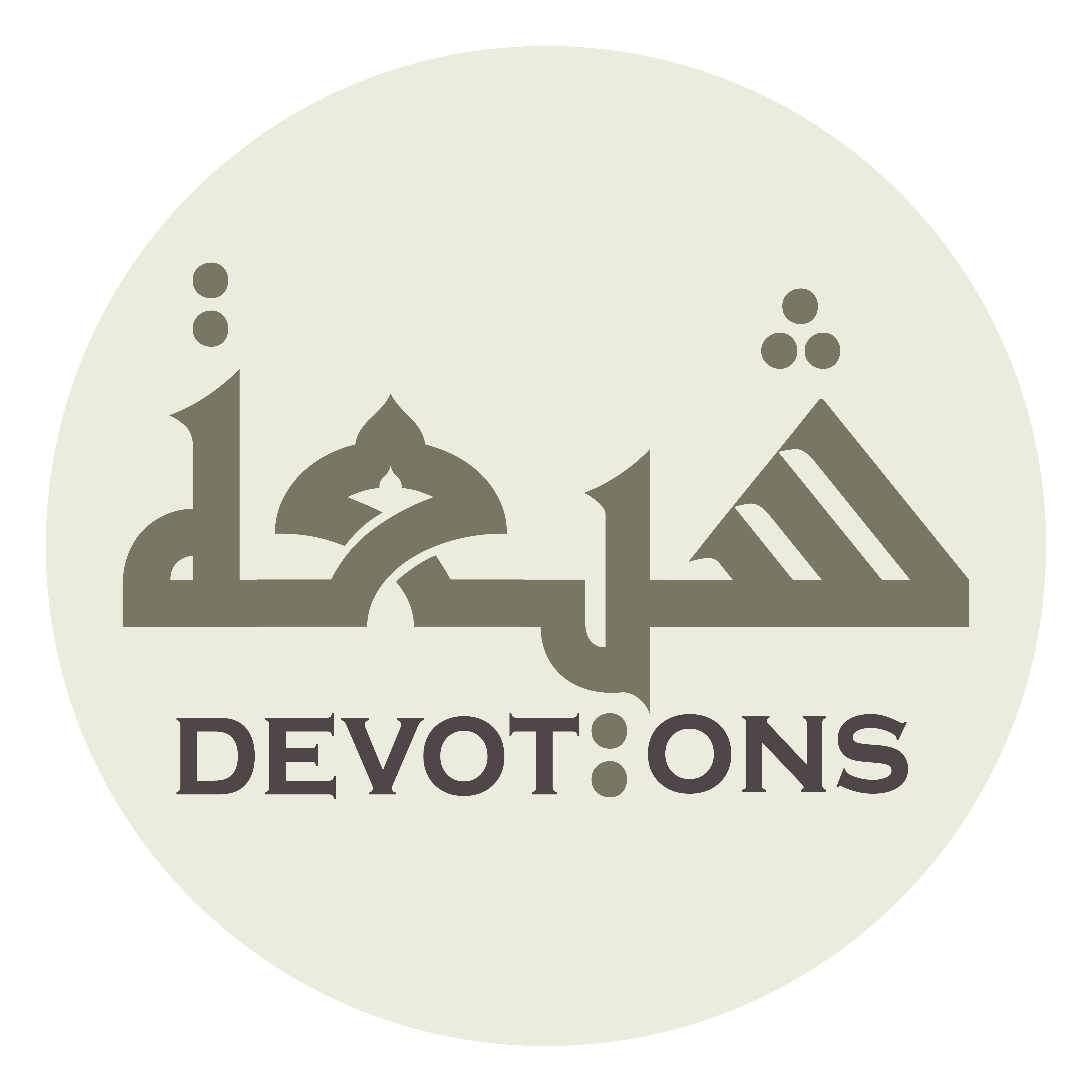 اَلسَّلَامُ عَلَيْكَ يَا عَيْبَةَ الْعِلْمِ

as salāmu `alayka yā `aybatal `ilm

Peace be upon you, O store of knowledge.
11th Imam Ziarat
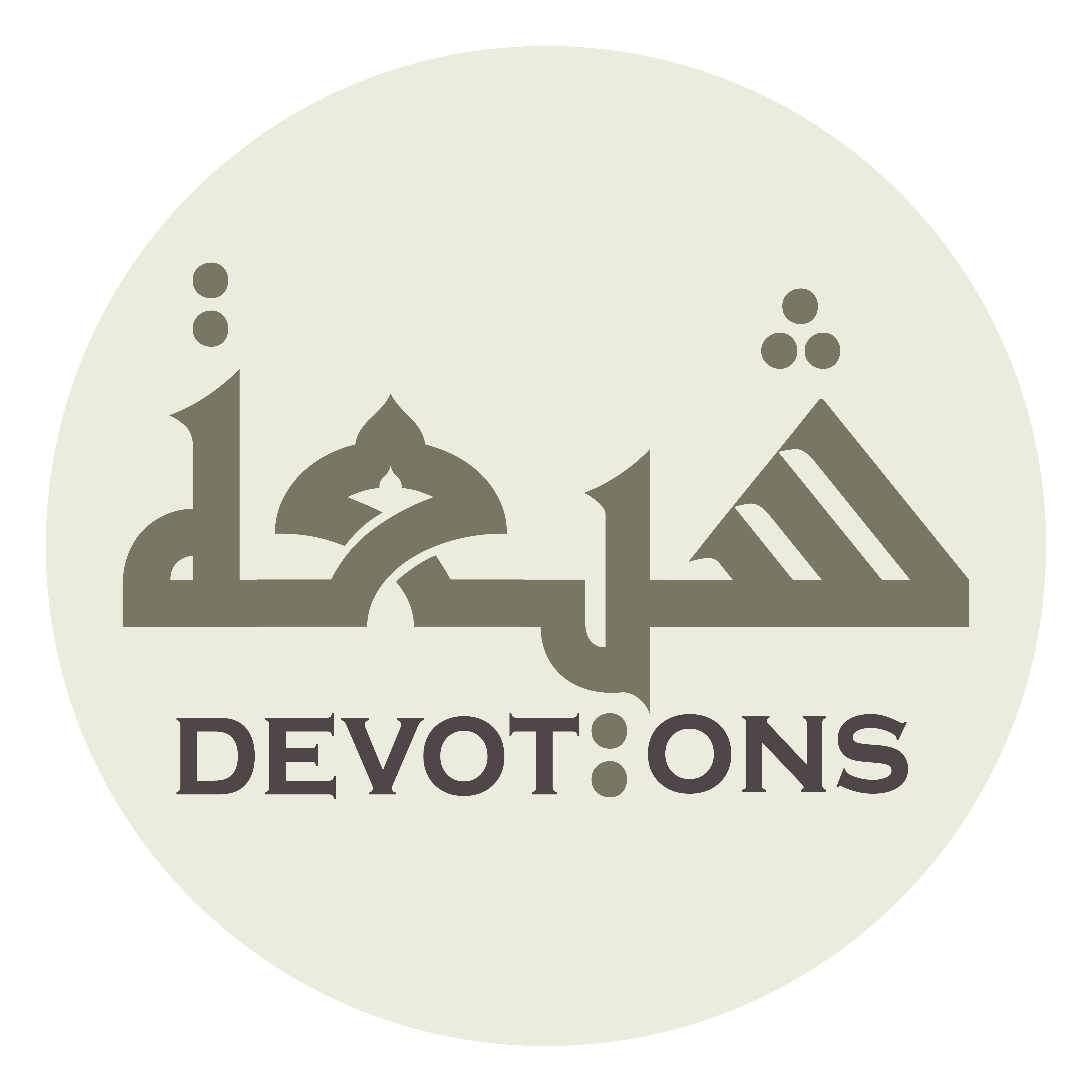 اَلسَّلَامُ عَلَيْكَ يَا سَفِينَةَ الْحِلْمِ

as salāmu `alayka yā safīnatal ḥilm

Peace be upon you, O ark of forbearance.
11th Imam Ziarat
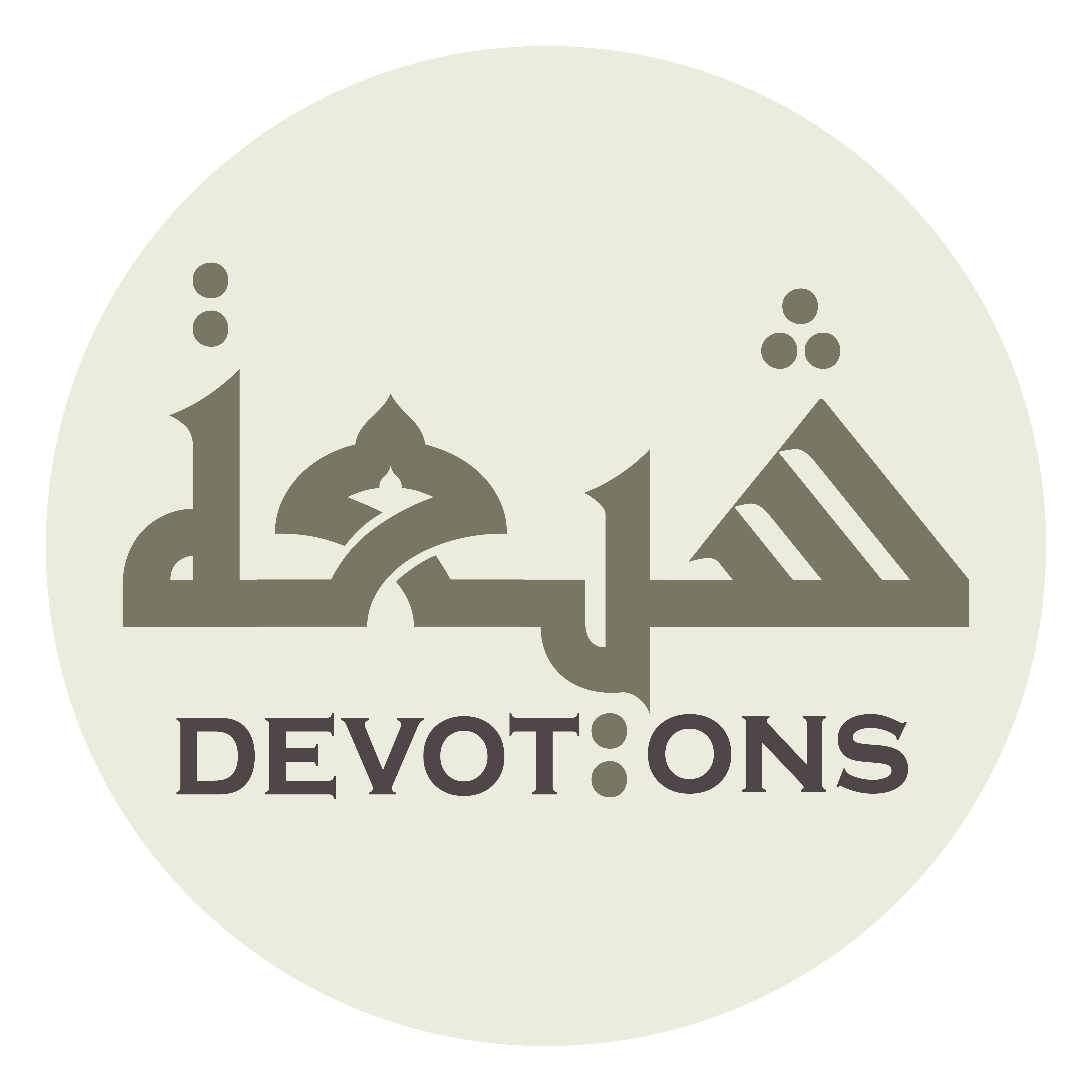 اَلسَّلَامُ عَلَيْكَ يَا أَبَا الْإِمَامِ الْمُنْتَظَرِ

as salāmu `alayka yā abal imāmil muntaẓar

Peace be upon you, O father of the Awaited Imam:
11th Imam Ziarat
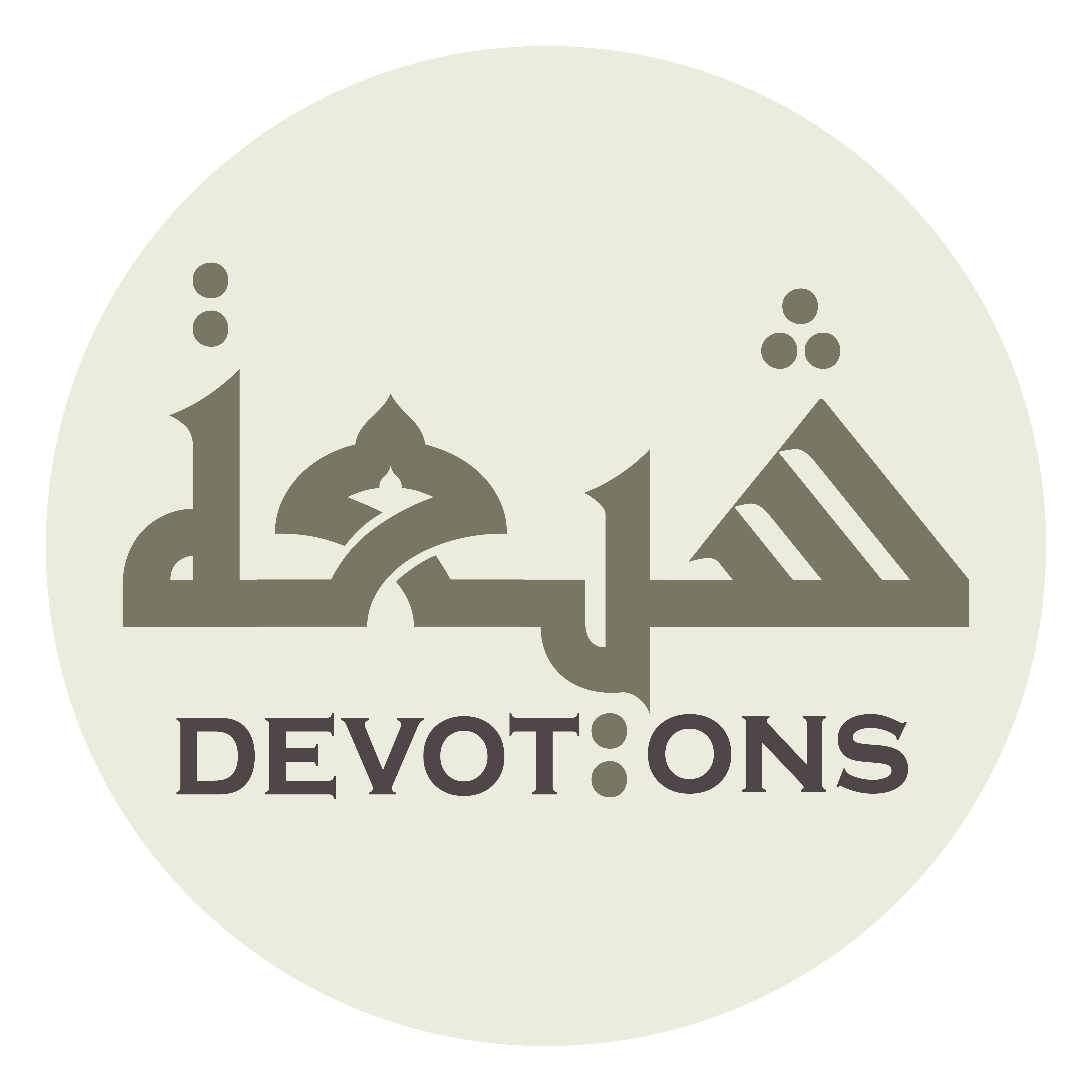 اَلظَّاهِرَةِ لِلْعَاقِلِ حُجَّتُهُ

aẓ ẓāhirati lil`āqili ḥujjatuh

whose claim is evident for the rational people,
11th Imam Ziarat
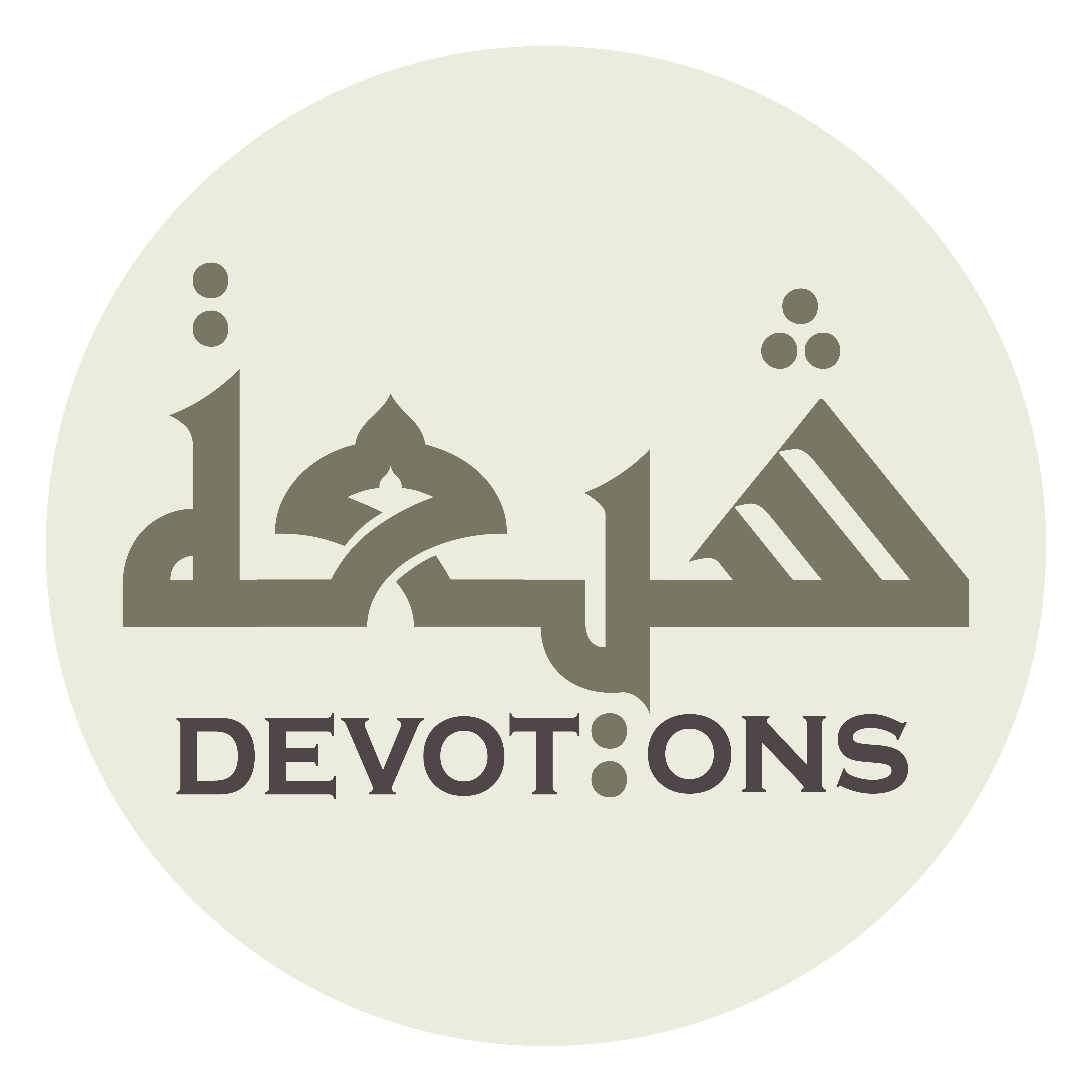 وَالثَّابِتَةِ فِيْ الْيَقِينِ مَعْرِفَتُهُ

wath thābitati fil yaqīni ma`rifatuh

whose recognition is fixed in the most certain things,
11th Imam Ziarat
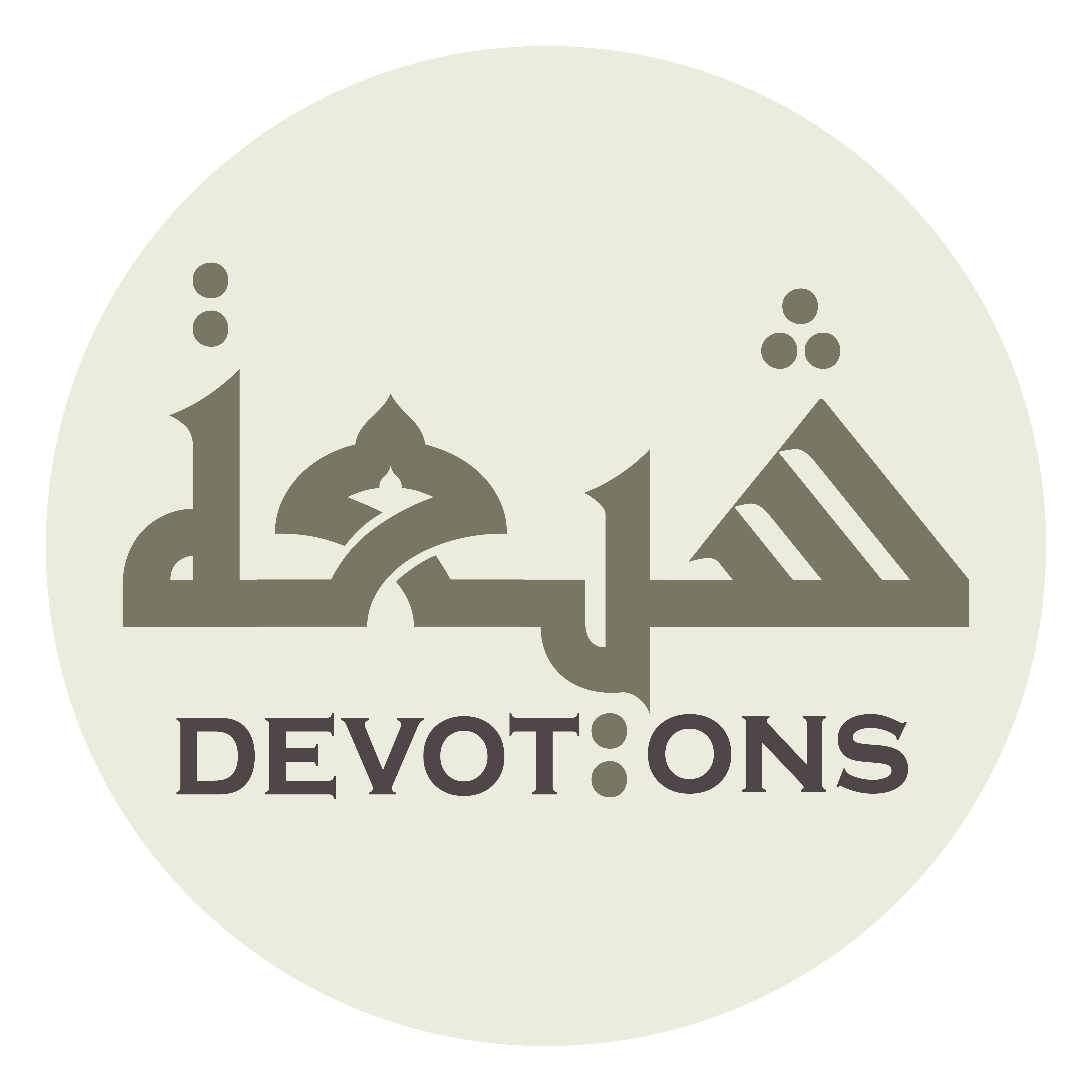 اَلْمُحْتَجَبِ عَنْ أَعْيُنِ الظَّالِمِيْنَ

al muḥtajabi `an a`yuniẓ ẓālimīn

whom is concealed against the eyes of the oppressors,
11th Imam Ziarat
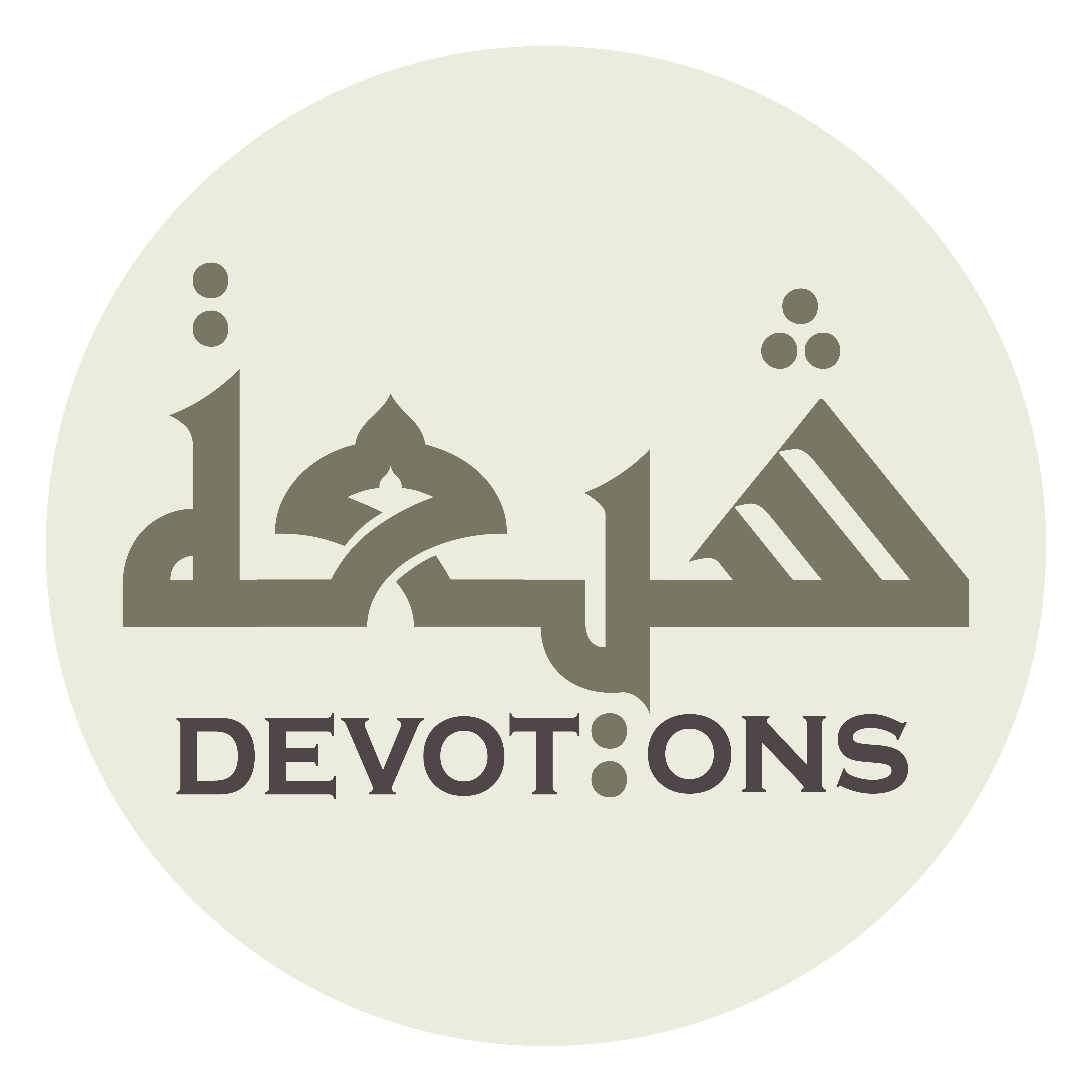 وَالْمُغَيَّبِ عَنْ دَوْلَةِ الْفَاسِقِينَ

walmughayyabi `an dawlatil fāsiqīn

whom is hidden from the regimes of the faithless authorities,
11th Imam Ziarat
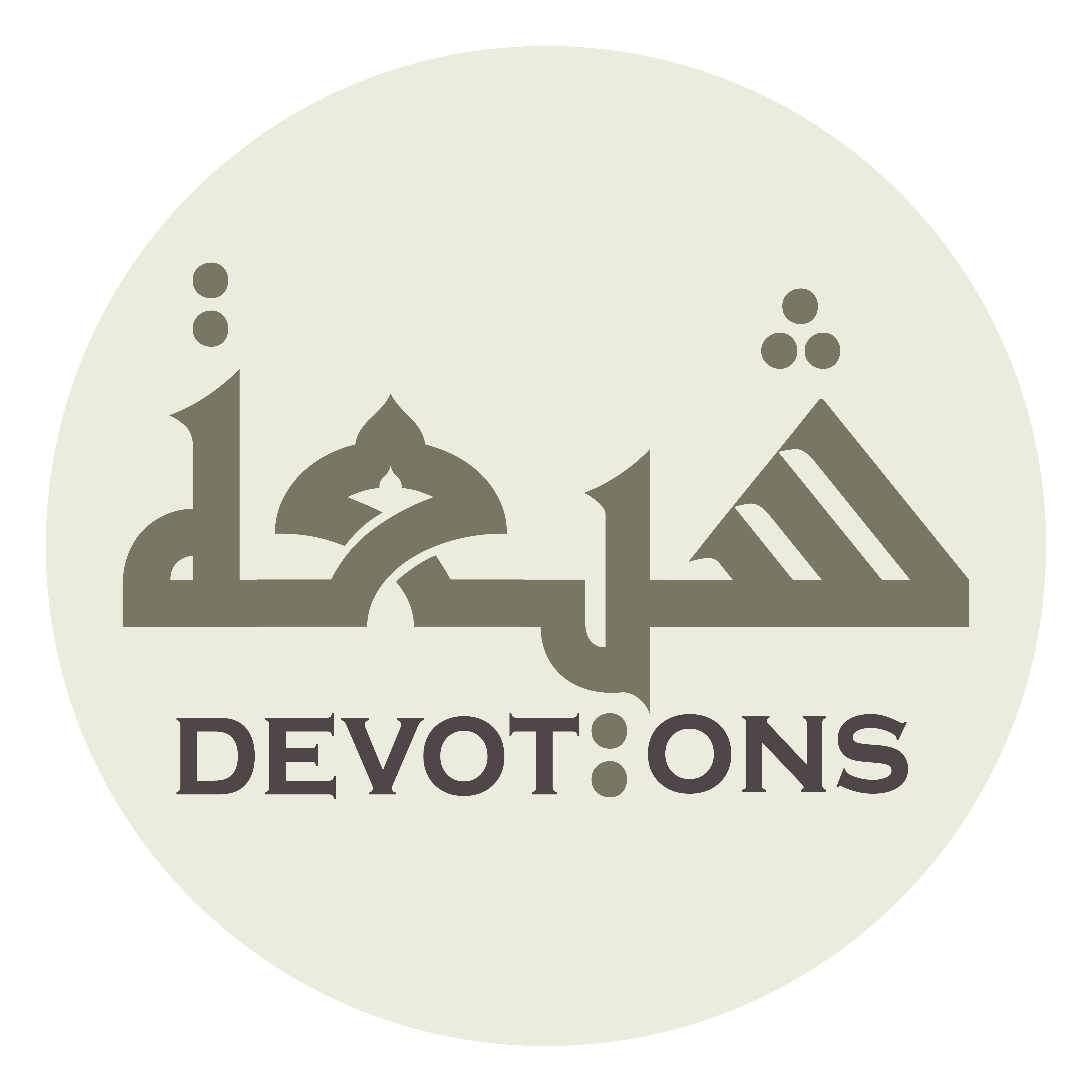 وَالْمُعِيدِ رَبُّنَا بِهِ الْإِسْلاَمَ جَدِيدًا بَعْدَ الَانْطِمَاسِ

walmu`īdi rabbunā bihil islāma jadīdan ba`dal anṭimās

and through whom our Lord shall recover Islam over again after it will be effaced
11th Imam Ziarat
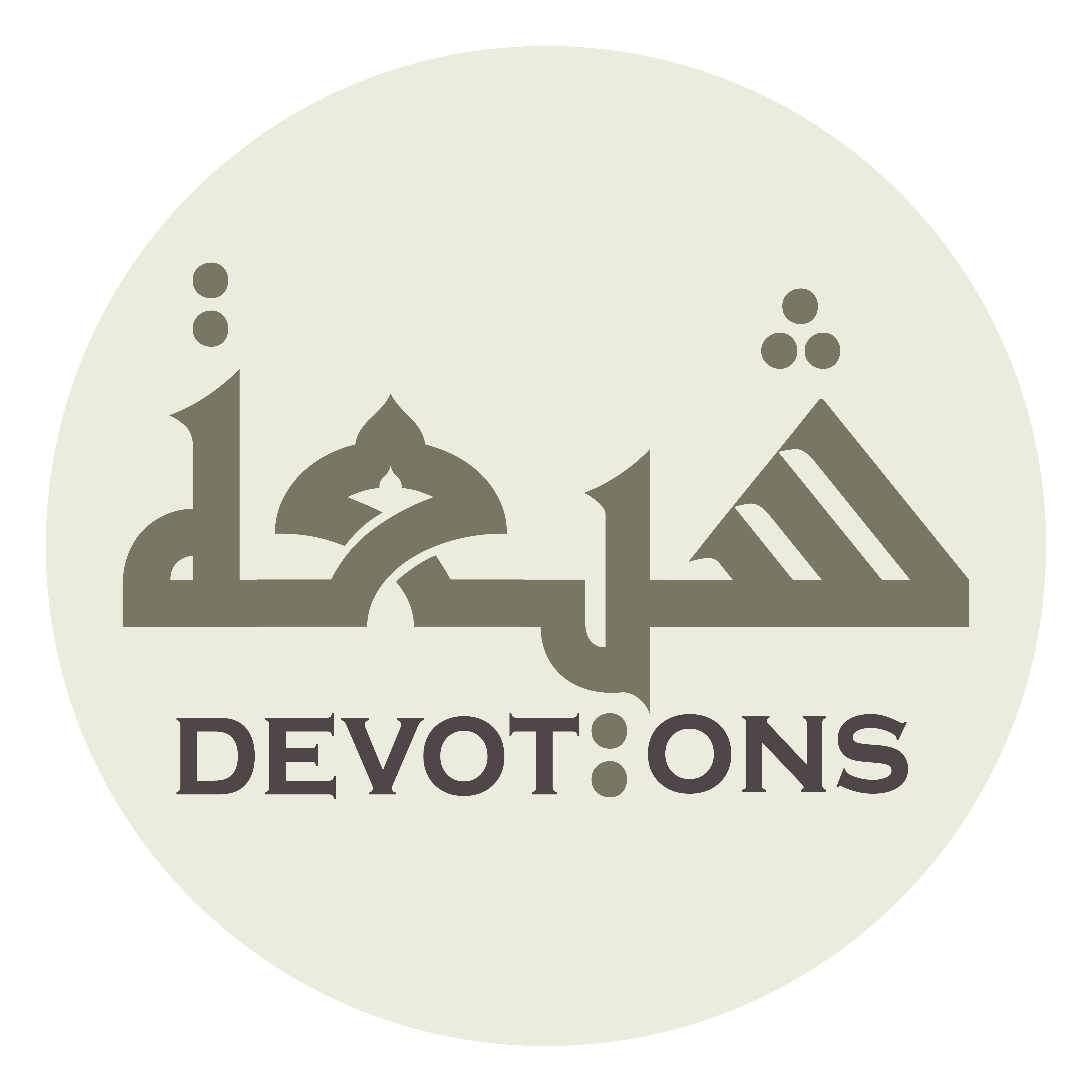 وَالْقُرْآنَ غَضًّا بَعْدَ الَانْدِرَاسِ

walqur-āna ghaḍḍan ba`dal andirās

and He shall recover the Qur'an fresh over again after it will be eradicated.
11th Imam Ziarat
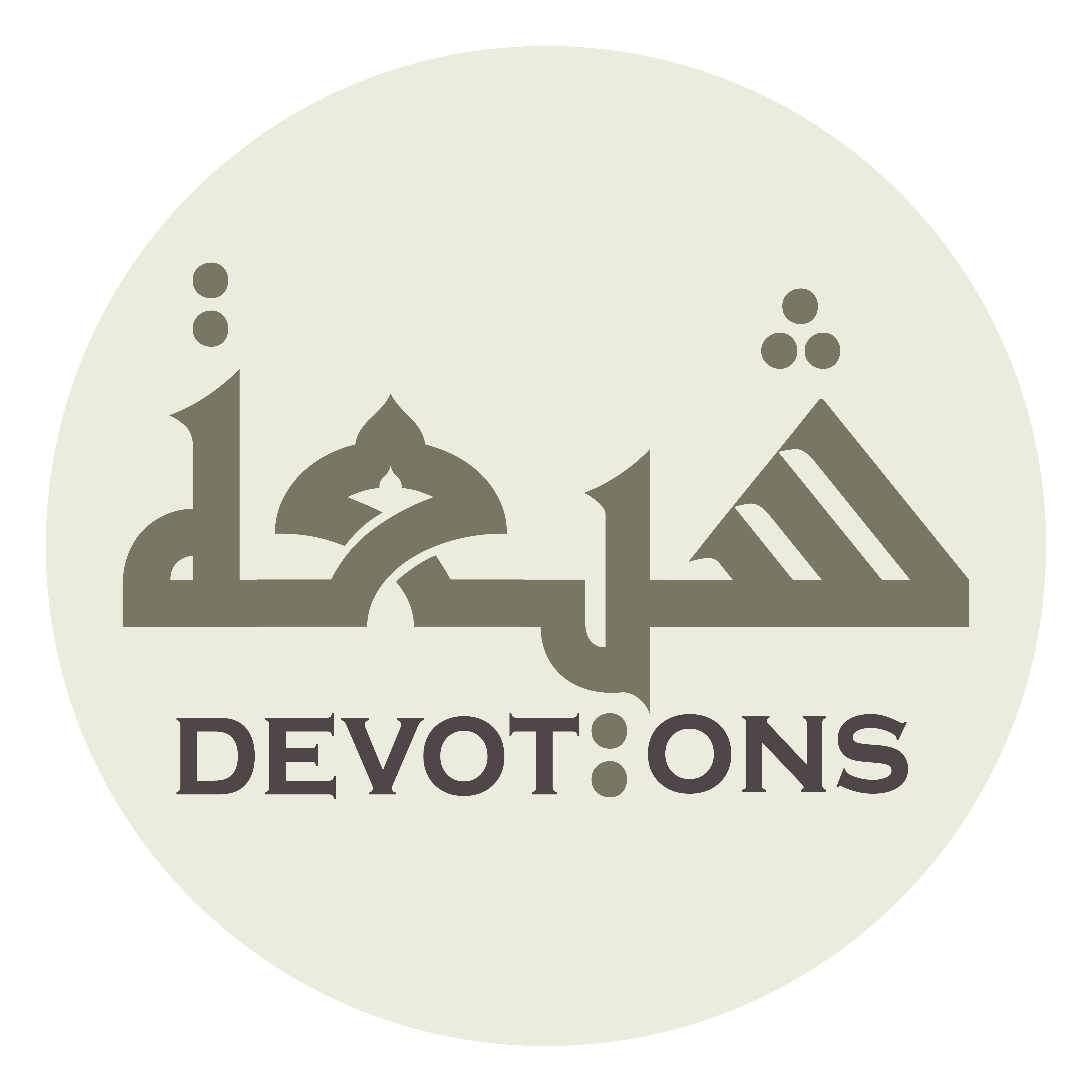 أَشْهَدُ يَامَوْلَايَ أَنَّكَ أَقَمْتَ الصَّلاةَ

ash-hadu yāmawlāya annaka aqamtaṣ ṣalāh

O master, I bear witness that you performed the prayers,
11th Imam Ziarat
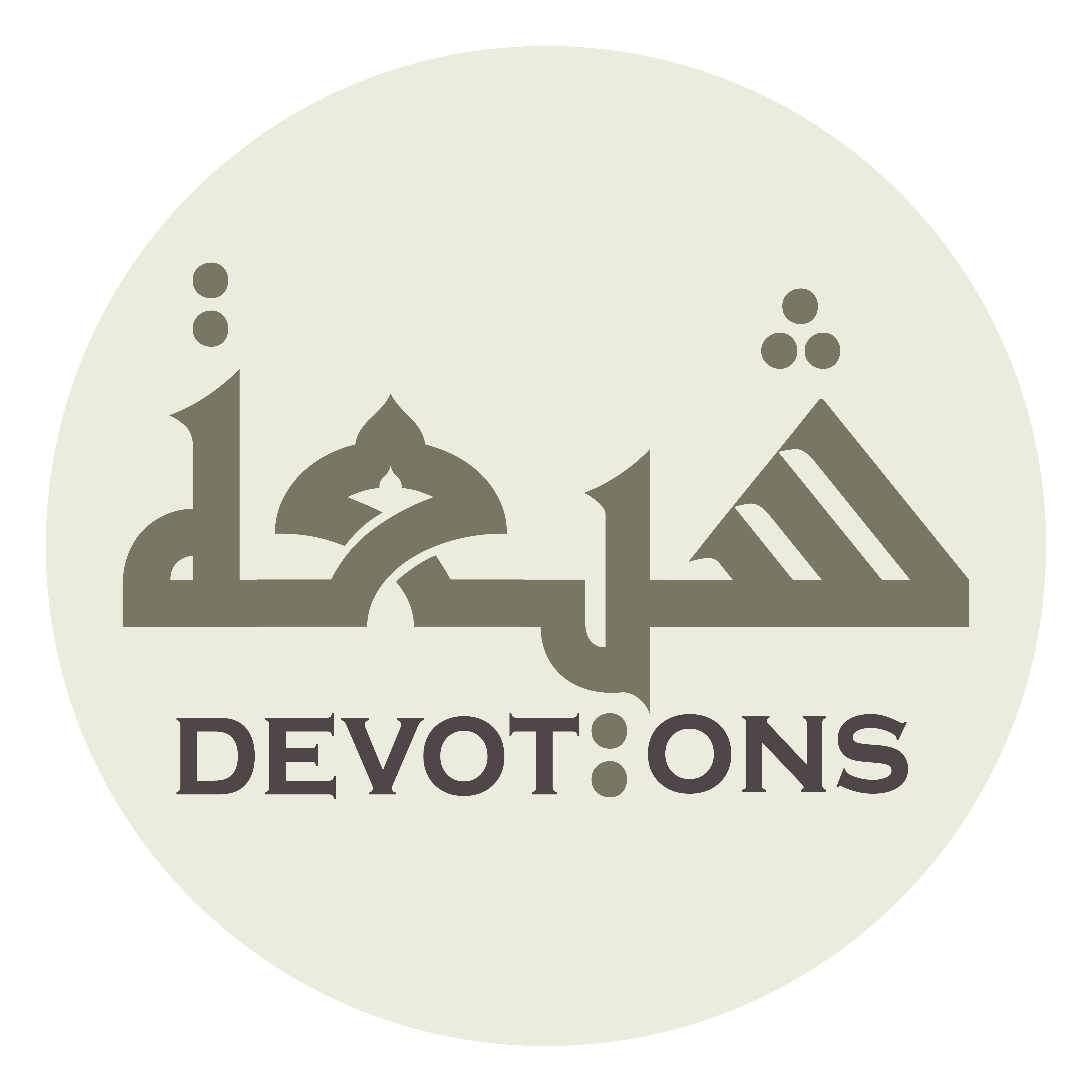 وَ آتَيْتَ الزَّكَاةَ

wa ātaytaz zakāh

defrayed the poor-rate,
11th Imam Ziarat
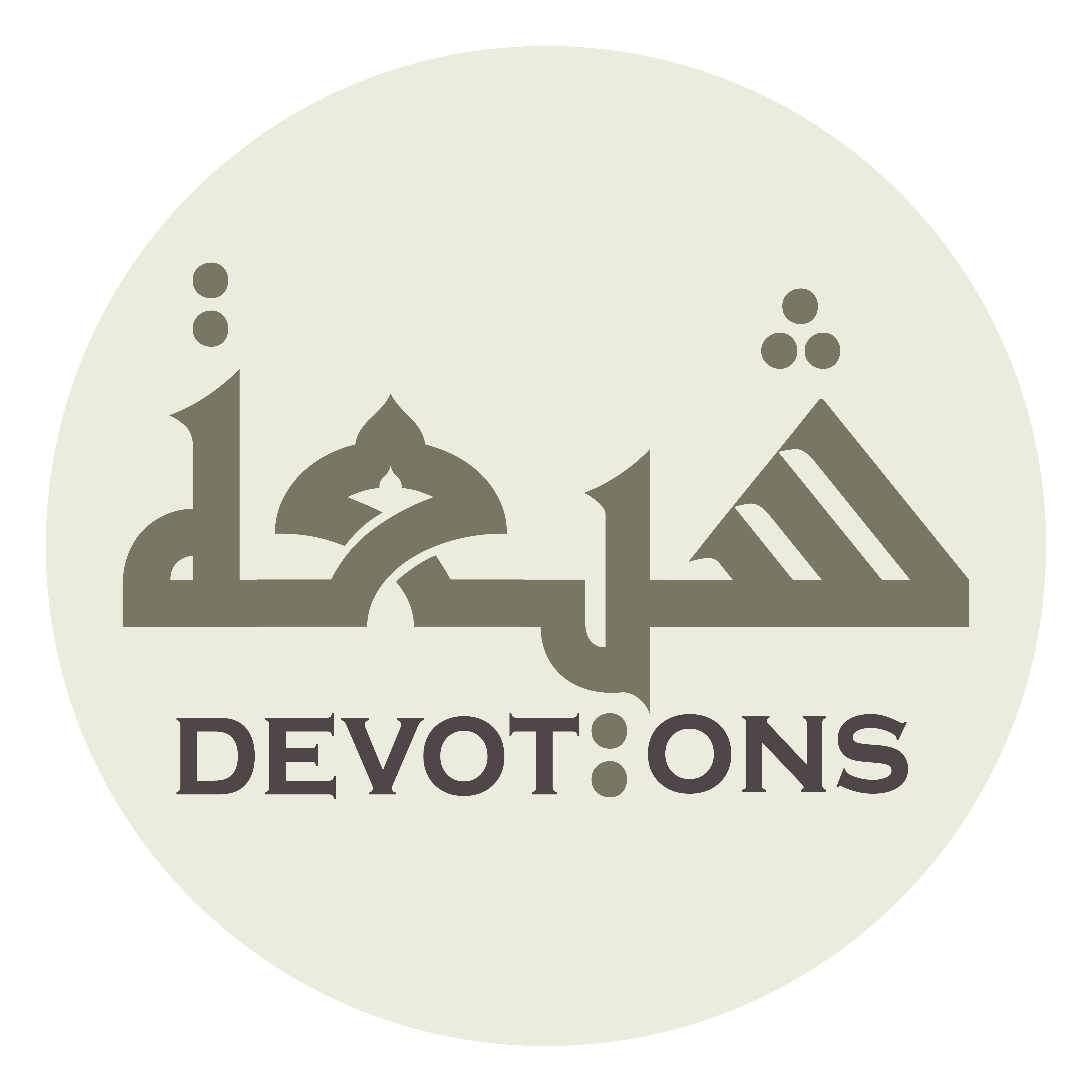 وَأَمَرْتَ بِالْمَعْرُوفِ

wa-amar-ta bil ma`rūf

enjoined the right,
11th Imam Ziarat
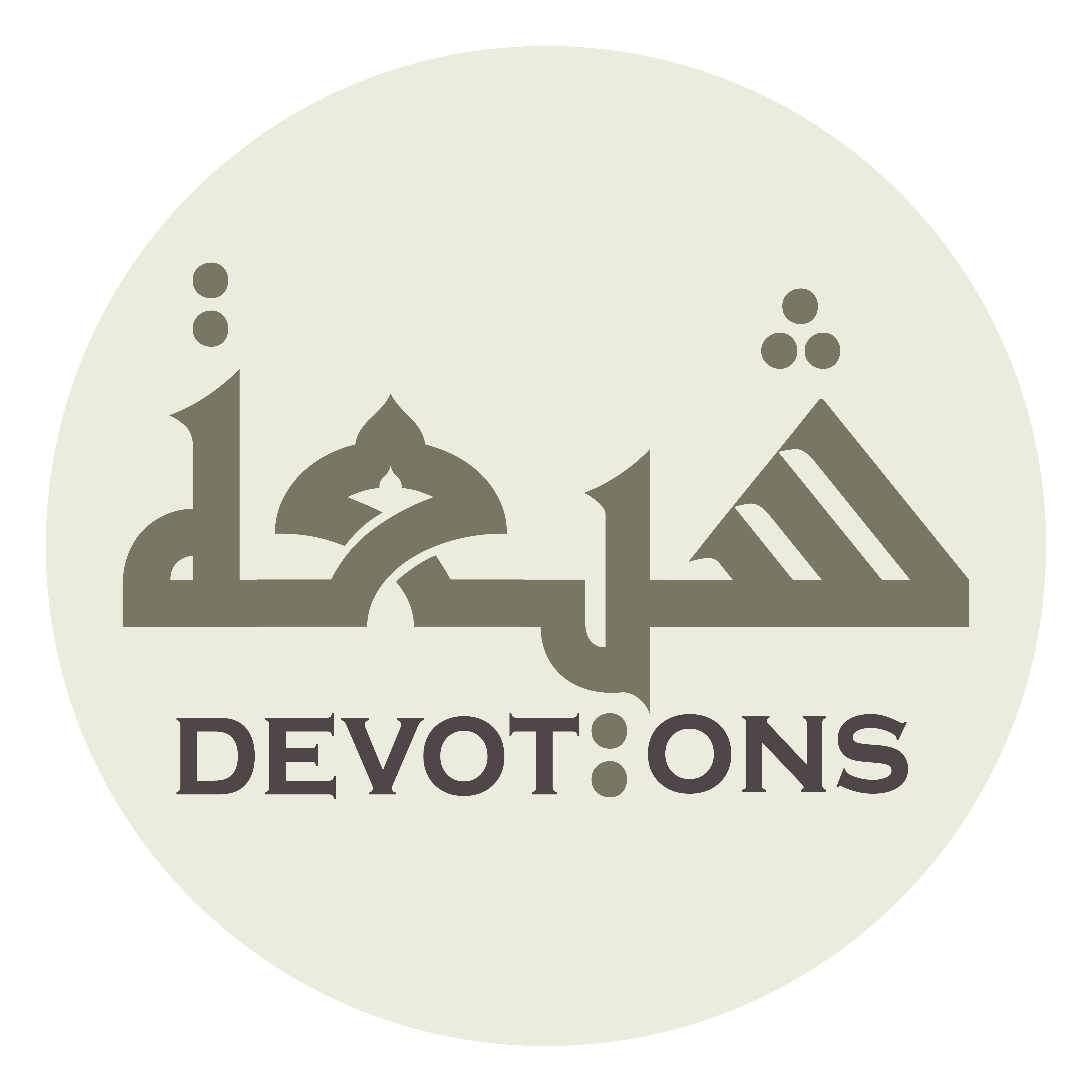 وَنَهَيْتَ عَنِ الْمُنْكَرِ

wanahayta `anil munkar

forbade the wrong,
11th Imam Ziarat
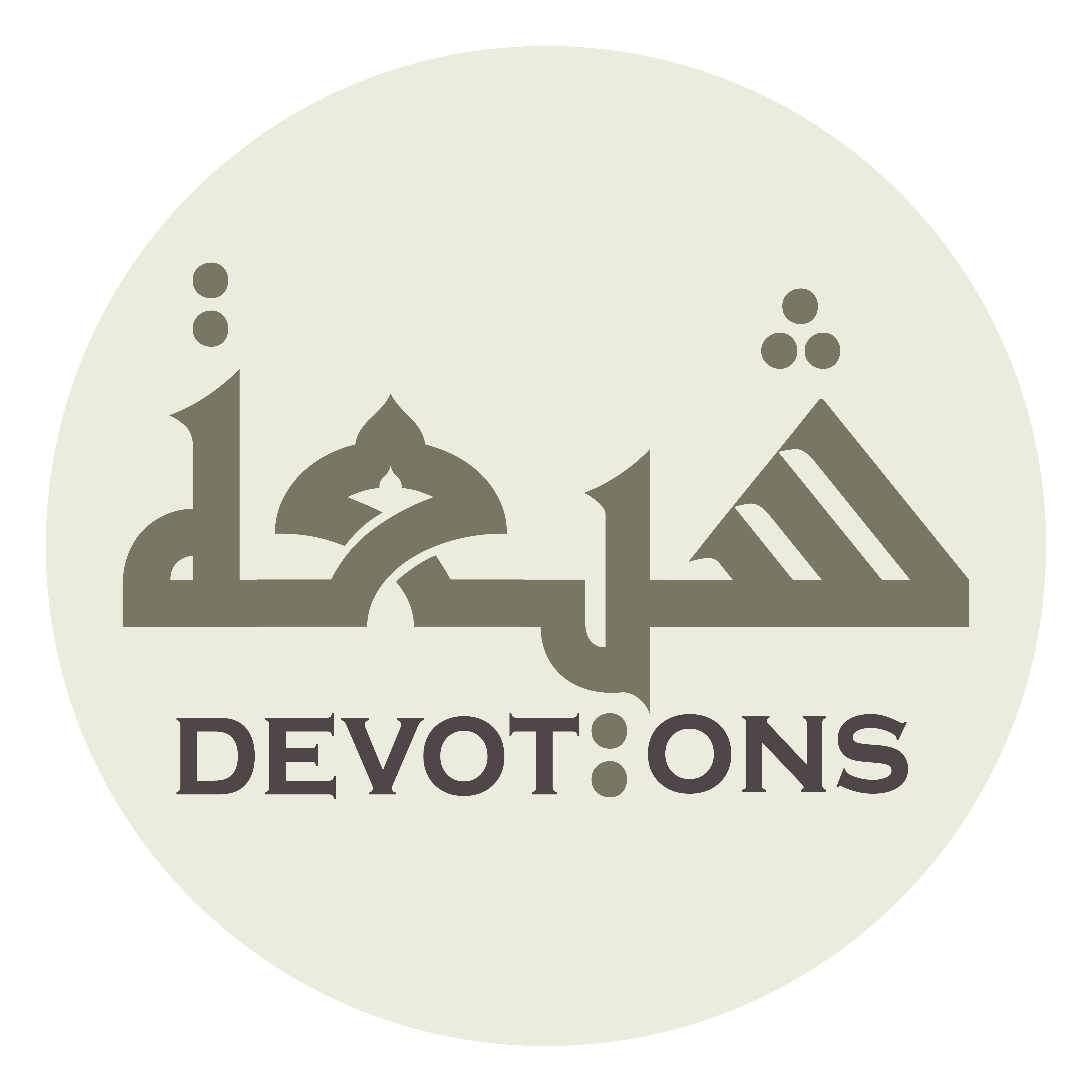 وَدَعَوْتَ إِلٰى سَبِيلِ رَبِّكَ

wada`awta ilā sabīli rabbik

called to the way of your Lord
11th Imam Ziarat
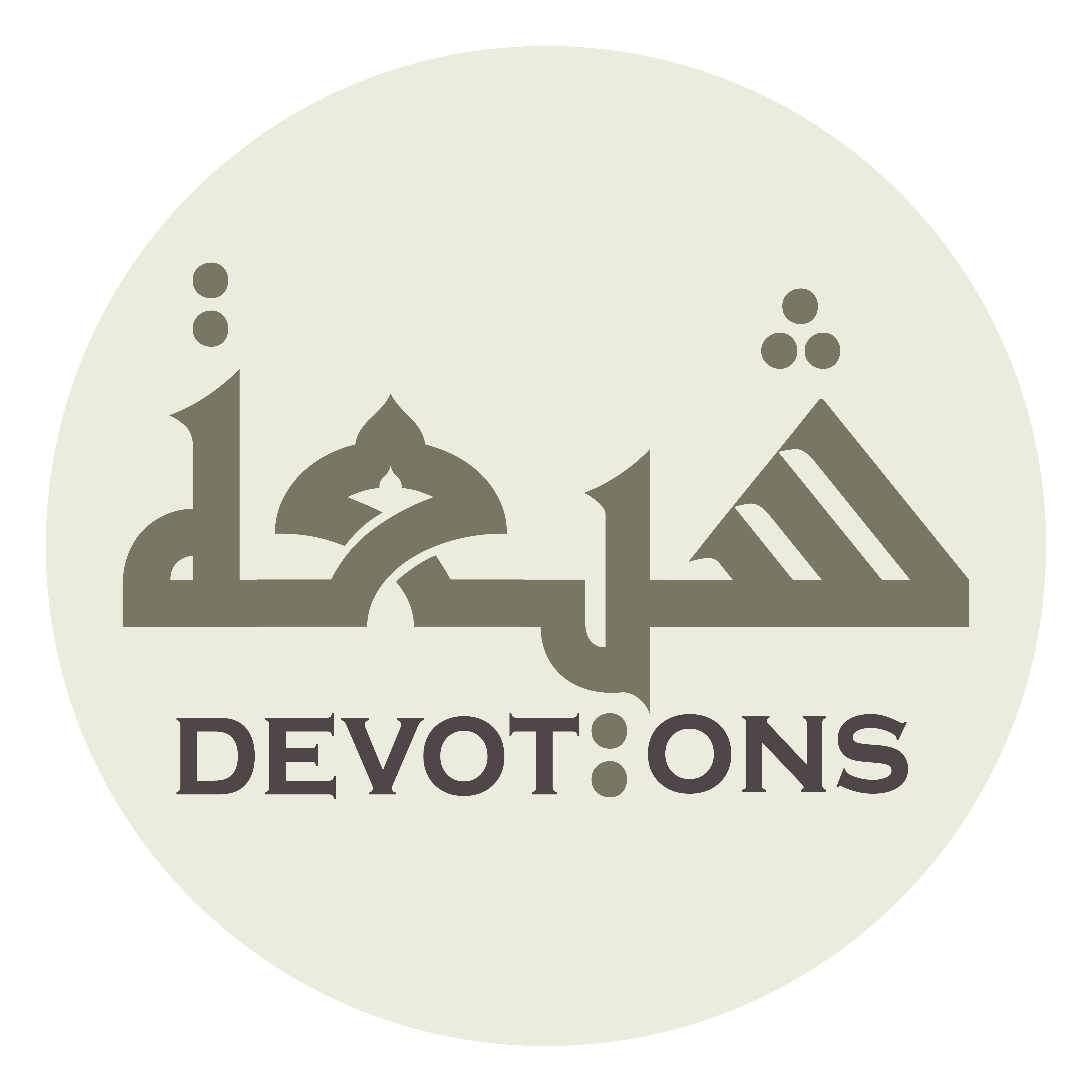 بِالْحِكْمَةِ وَالْمَوْعِظَةِ الْحَسَنَةِ

bil ḥikmati walmaw`iẓatil ḥasanah

with wisdom and goodly exhortation,
11th Imam Ziarat
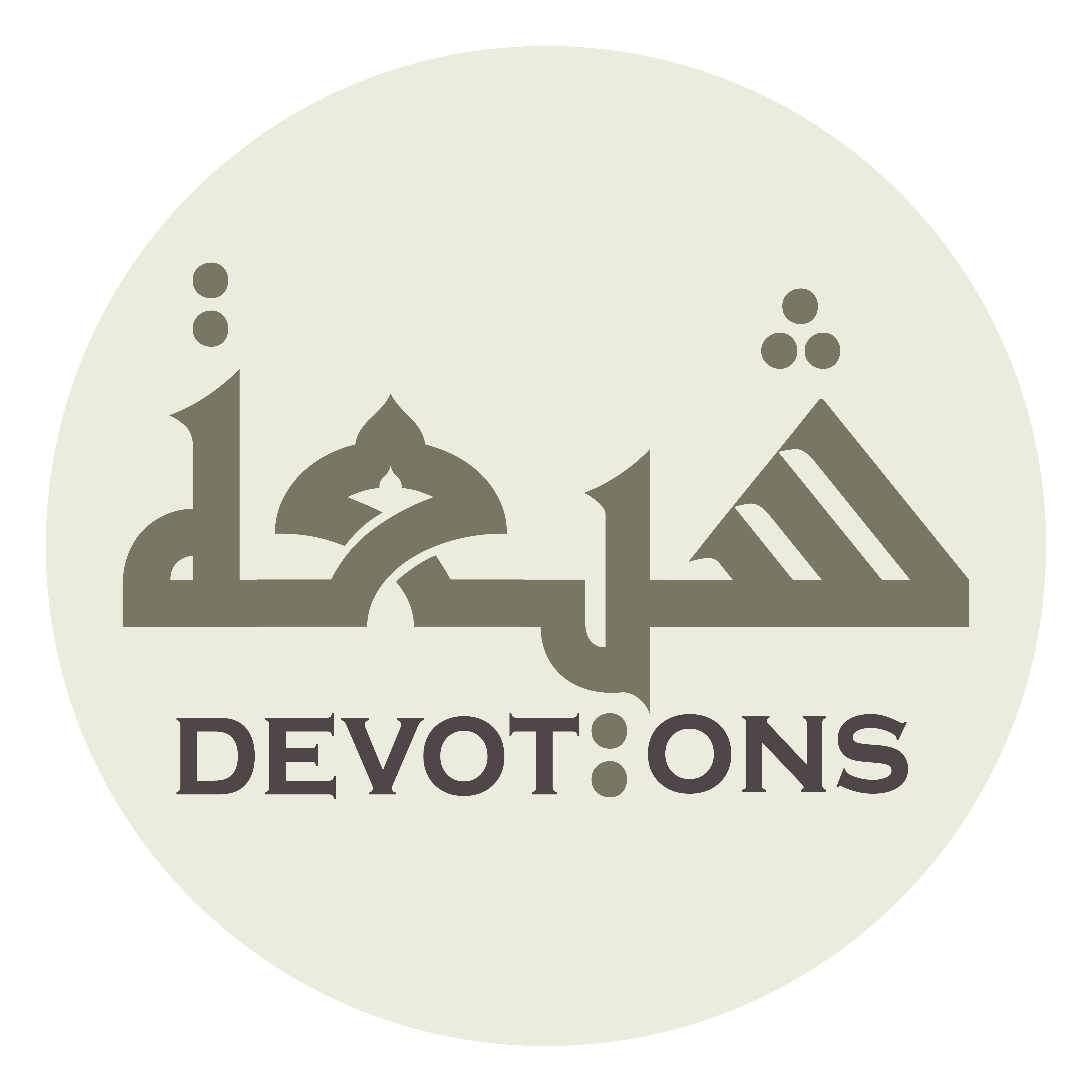 وَعَبَدْتَ اللّٰهَ مُخْلِصًا

wa`abadtallāha mukhliṣā

and worshipped Allah sincerely
11th Imam Ziarat
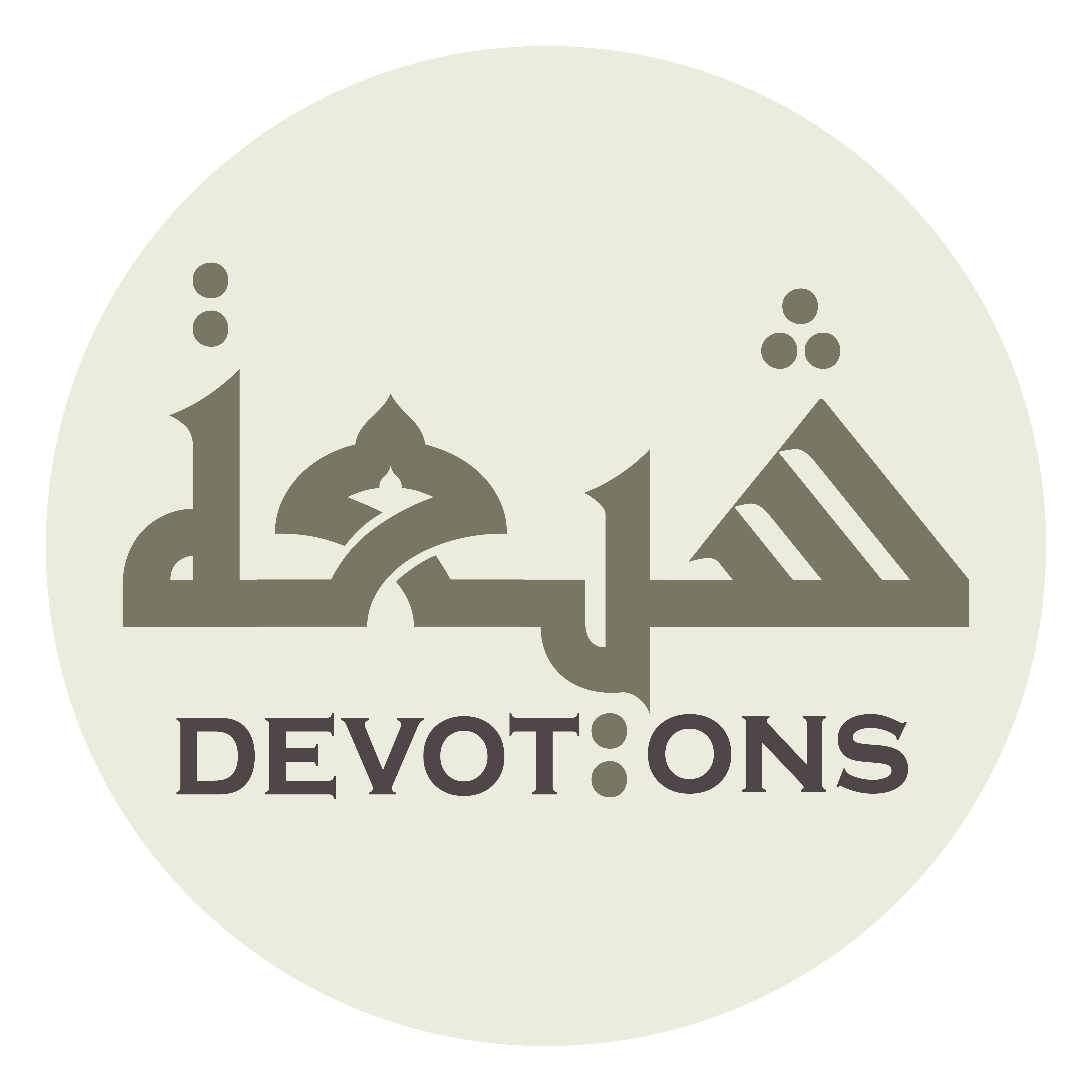 حَتَّىٰ أَتَاكَ الْيَقِينُ

ḥattā atākal yaqīn

until death came upon you.
11th Imam Ziarat
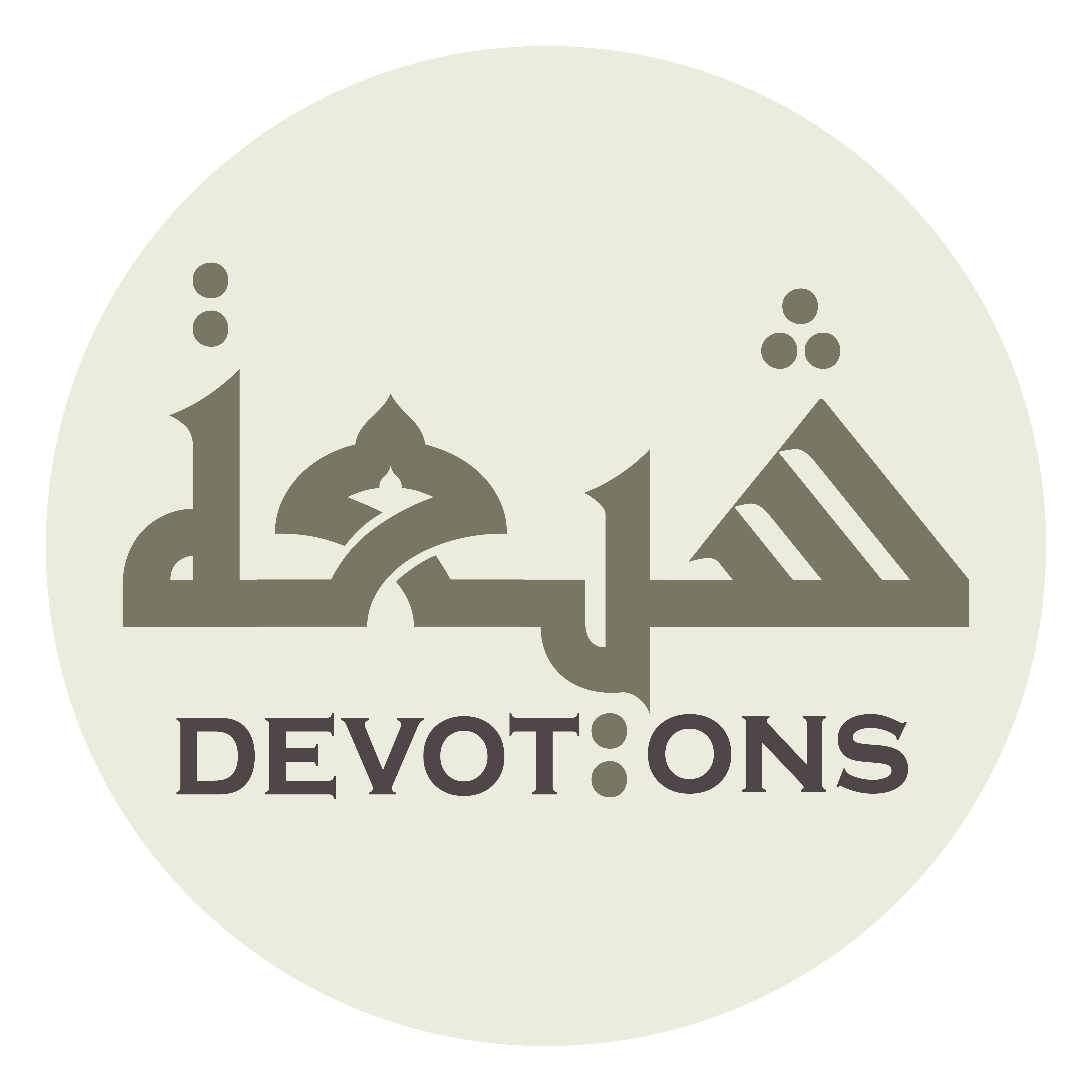 أَسْأَلُ اللّٰهَ بِالشَّأْنِ الَّذِيْ لَكُمْ عِنْدَهُ

as-alullāha bishha-nil ladhī lakum `indah

I thus beseech Allah in the name of the rank that you enjoy with Him
11th Imam Ziarat
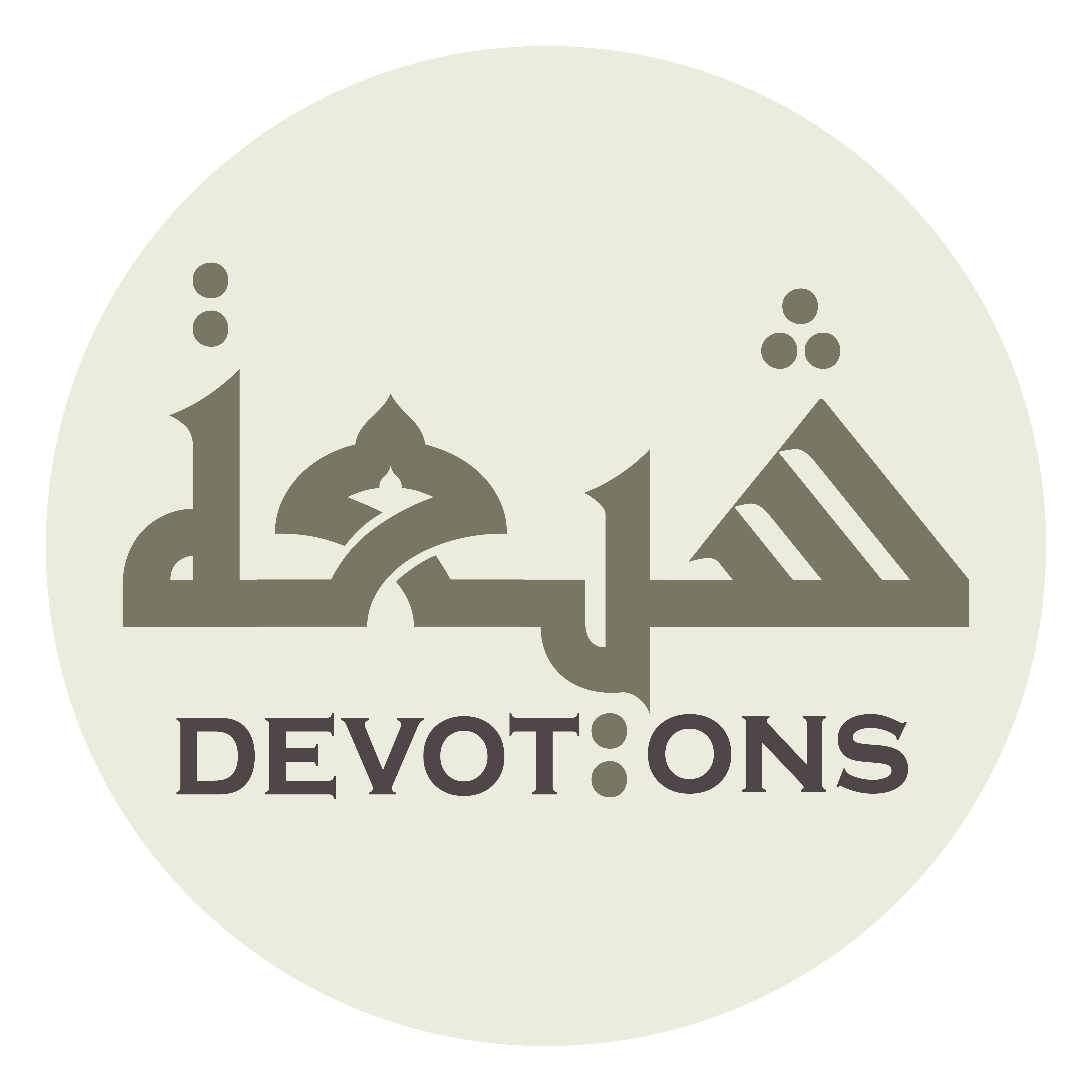 أَنْ يَتَقَبَّلَ زِيَارَتِيْ لَكُمْ

an yataqabbala ziyāratī lakum

to accept my visit to you,
11th Imam Ziarat
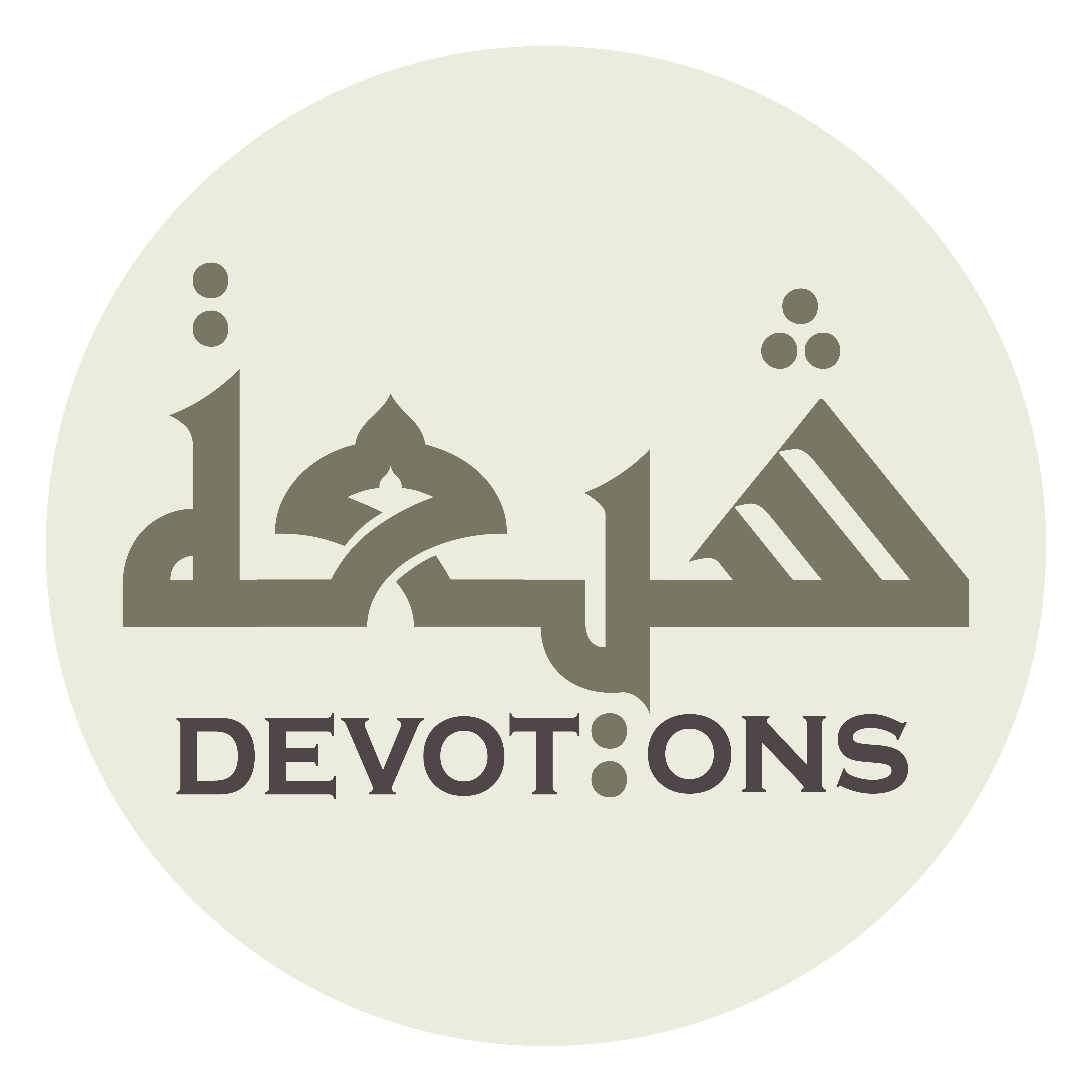 وَيَشْكُرَ سَعْيِيْ إِلَيْكُمْ

wayashkura sa`yī ilaykum

receive my efforts with gratitude,
11th Imam Ziarat
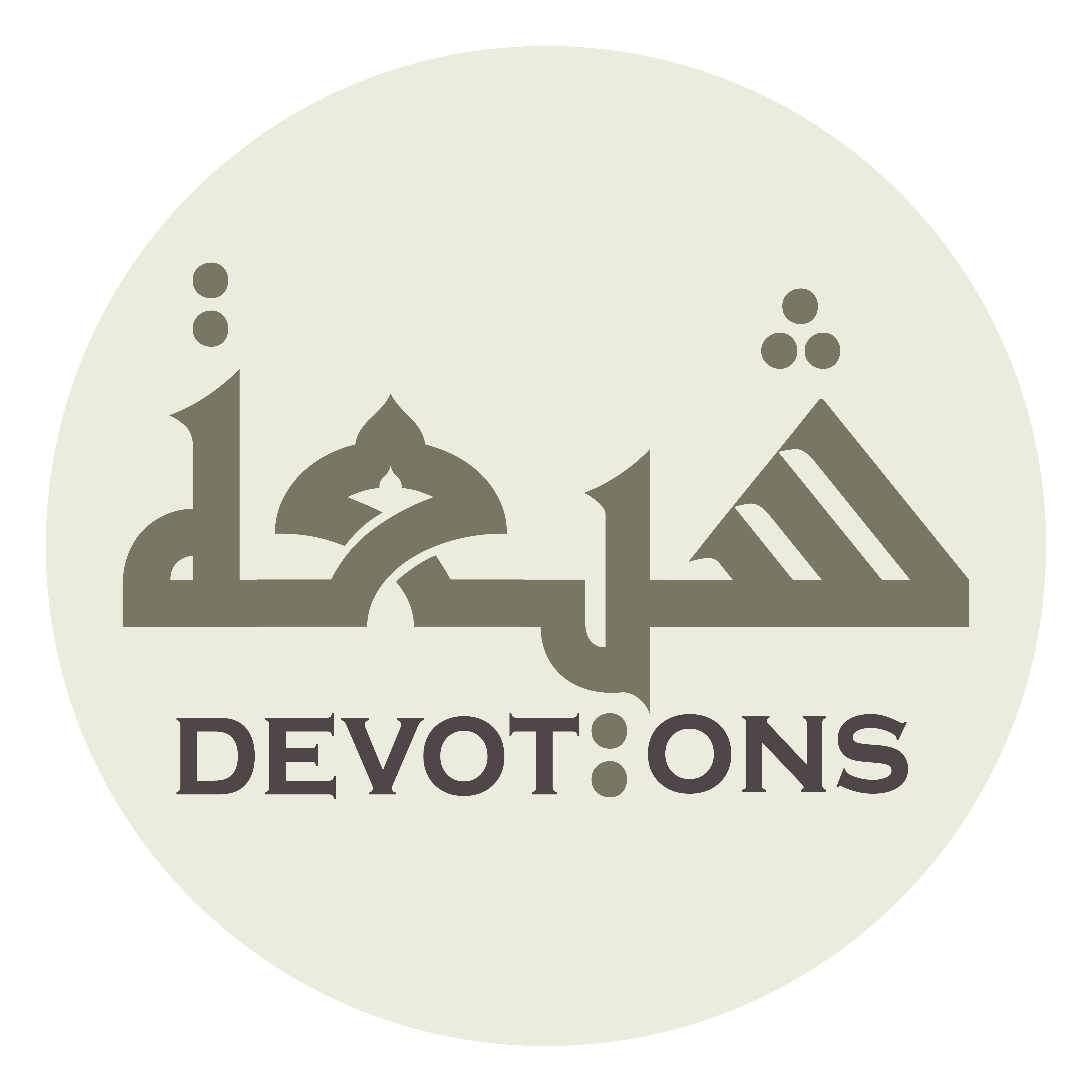 وَيَسْتَجِيبَ دُعَائِيْ بِكُمْ

wayastajība du`ā-ī bikum

respond to my prayers through you,
11th Imam Ziarat
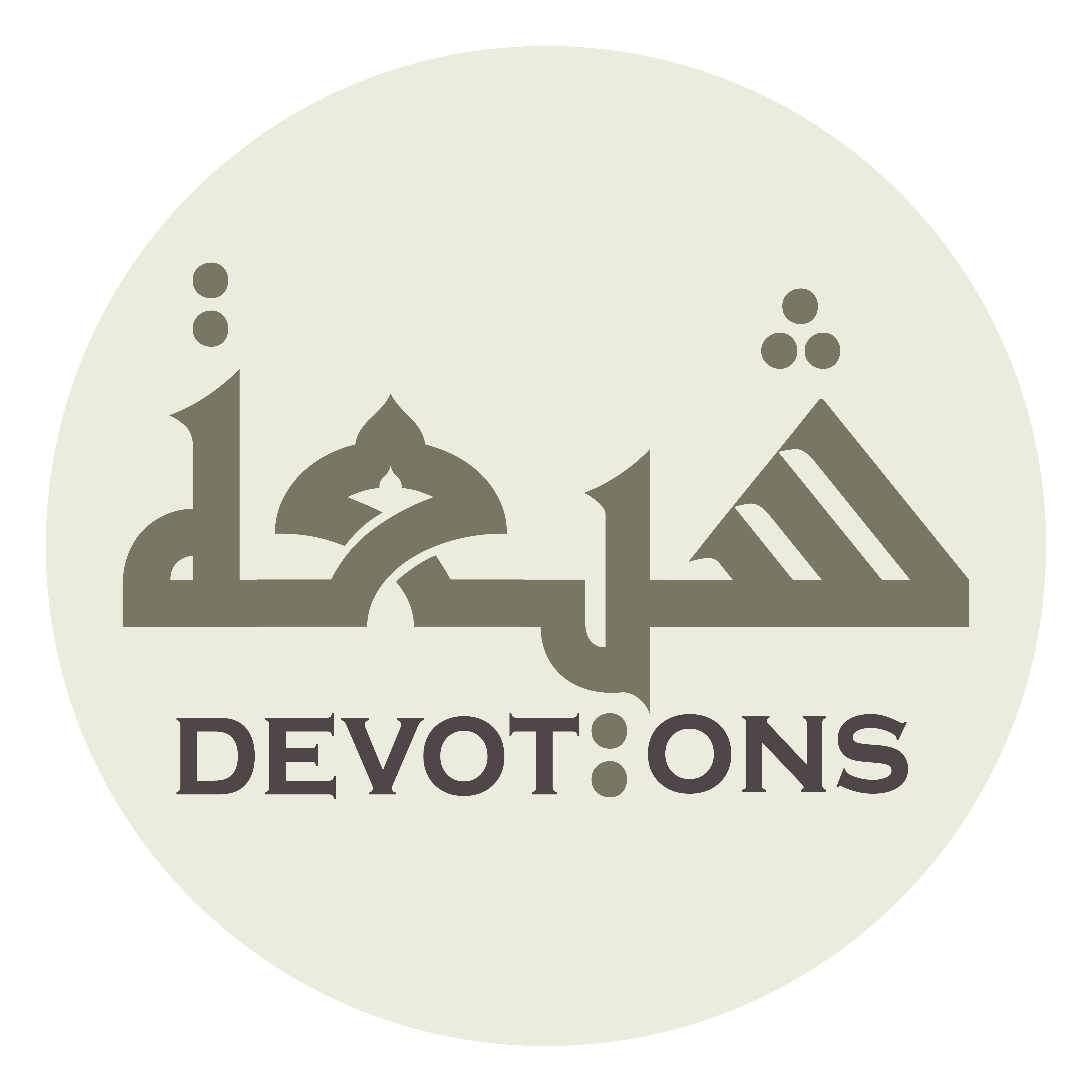 وَيَجْعَلَنِيْ مِنْ أَنْصَارِ الْحَقِّ

wayaj`alanī min anṣāril ḥaqq

and include me with the supporters of the truth,
11th Imam Ziarat
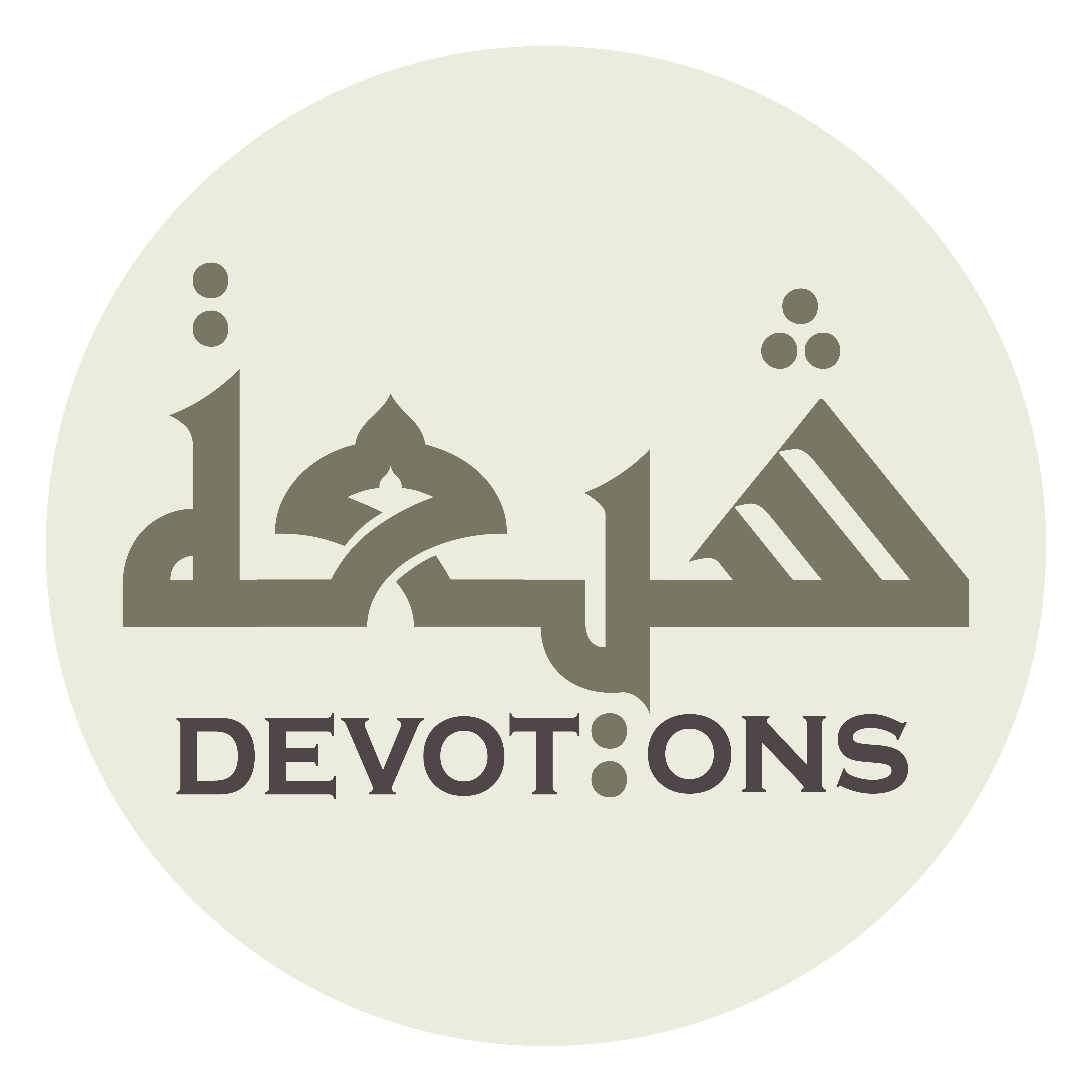 وَأَتْبَاعِهِ وَأَشْيَاعِهِ

wa-atbā`ihi wa-ashyā`ih

its followers, its adherents,
11th Imam Ziarat
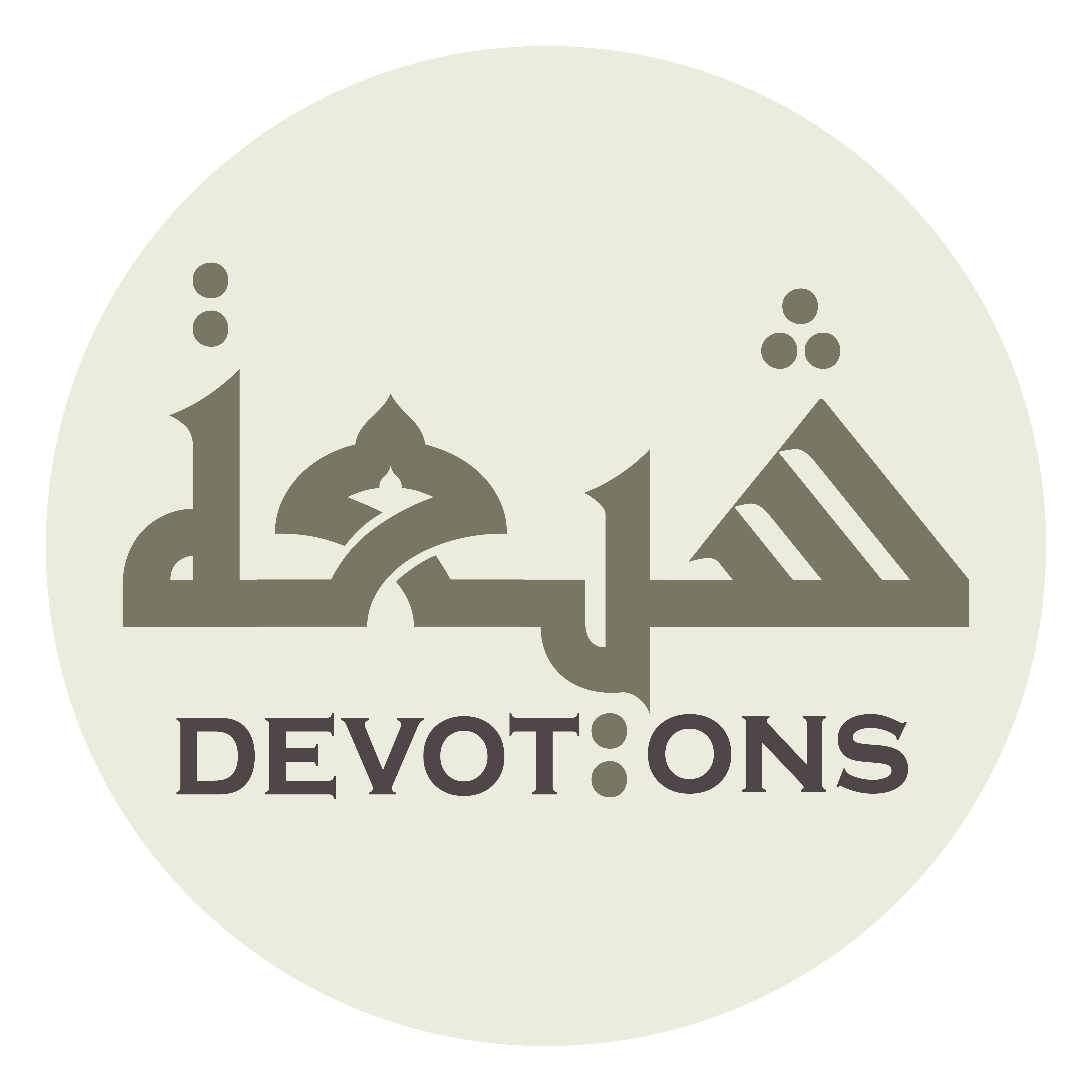 وَمَوَالِيهِ وَمُحِبِّيهِ

wamawālīhi wamuḥibbīh

its devotees, and its lovers.
11th Imam Ziarat
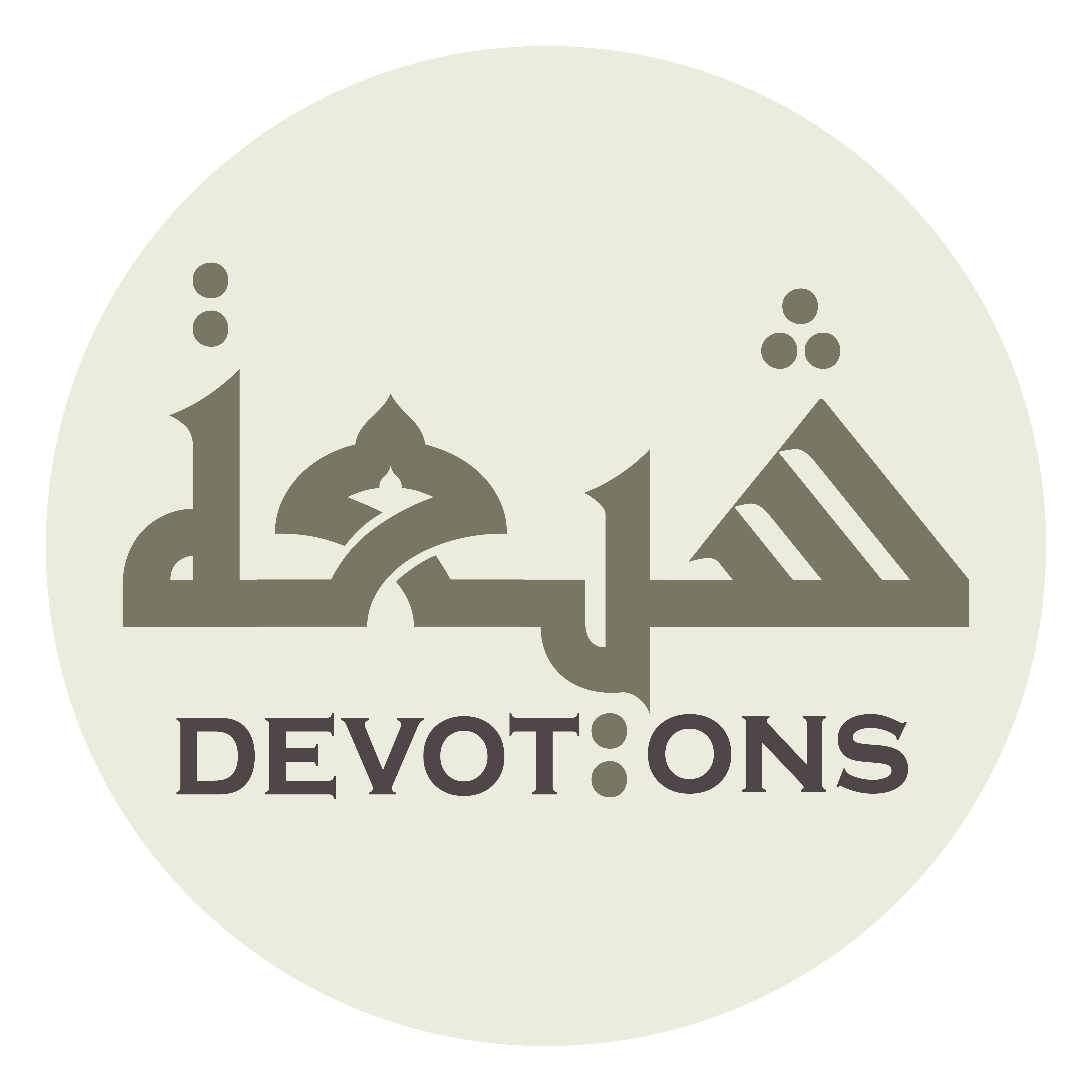 وَالسَّلامُ عَلَيْكَ وَرَحْمَةُ اللَّهِ وَبَرَكَاتُهُ

was salāmu `alayka waraḥmatullāhi wabarakātuh

Peace and Allah’s mercy and blessings be upon you.
11th Imam Ziarat